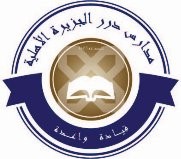 "تعزيز مهاراتي للغة الإنجليزية"الصف الأول ثانويالمعلمة : ابتسام ابراهيم
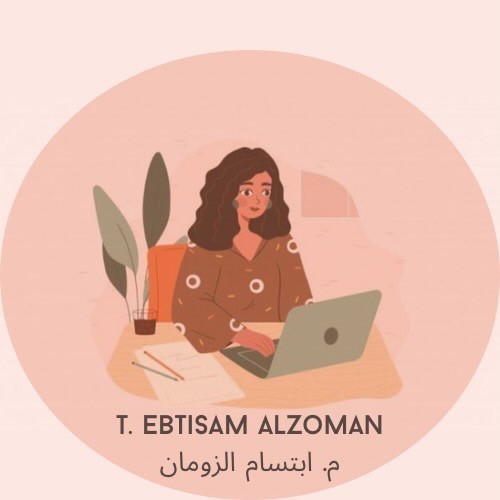 What do we mean by "تعزيز مهاراتي "؟يهتم البرنامج بتعزيز ومعالجة المهارات الأساسية للطالبة بمادة اللغة الإنجليزية
ما المطلوب من الطالبة تحقيقه لاجتياز البرنامج؟فهم المهارات بشكل كاملحل أوراق العمل ومشاهدة الإثرائيات المتنوعة بالمنصةالنجاح بالاختبار البعدي.
مهارات الصف الأول ثانوي
سيتم شرح كل سؤال مع المهارة الخاصة به وارفاق اثراء متعلق بالمهارة بالمنصة بعد الحل
الاختبار كاملا
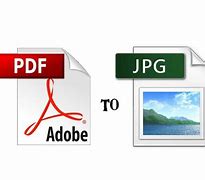 اين توجد الإثرائيات؟
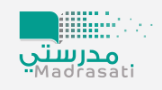 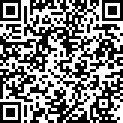 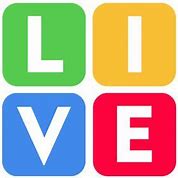 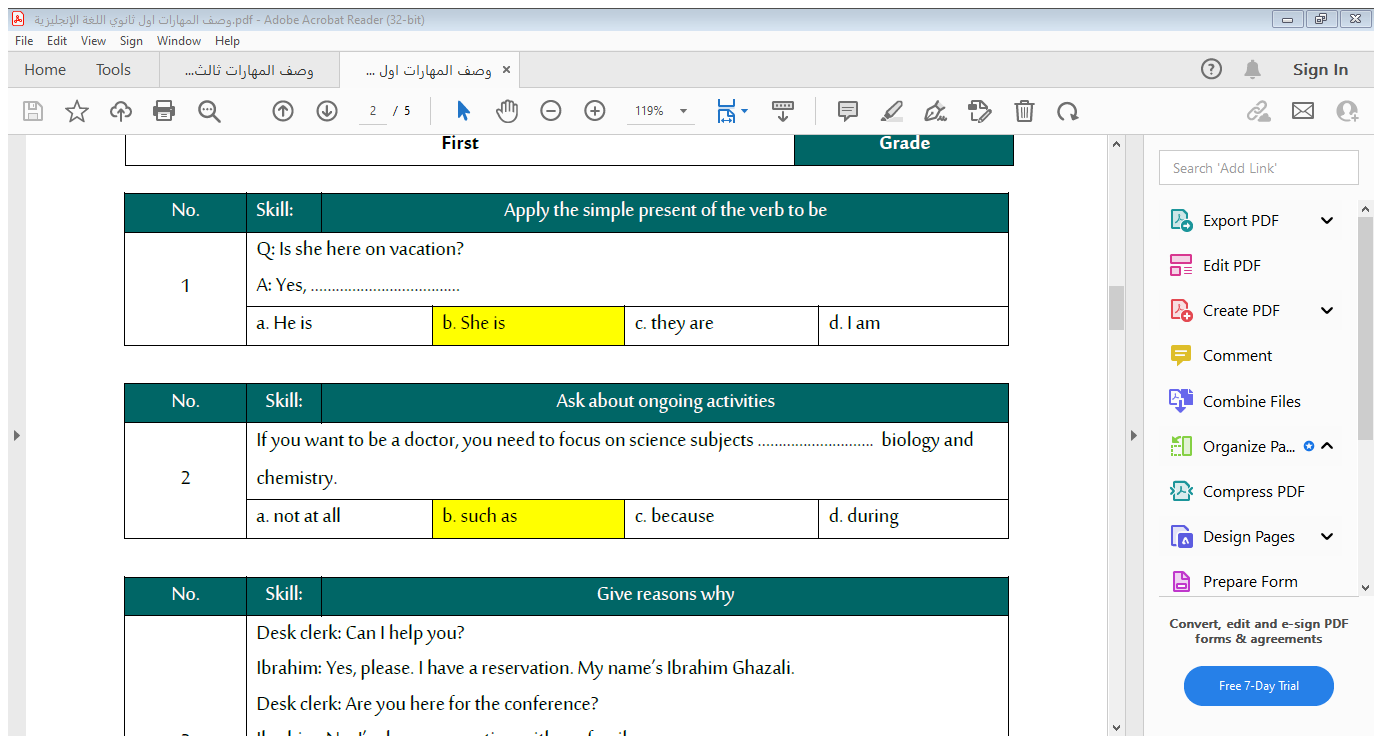 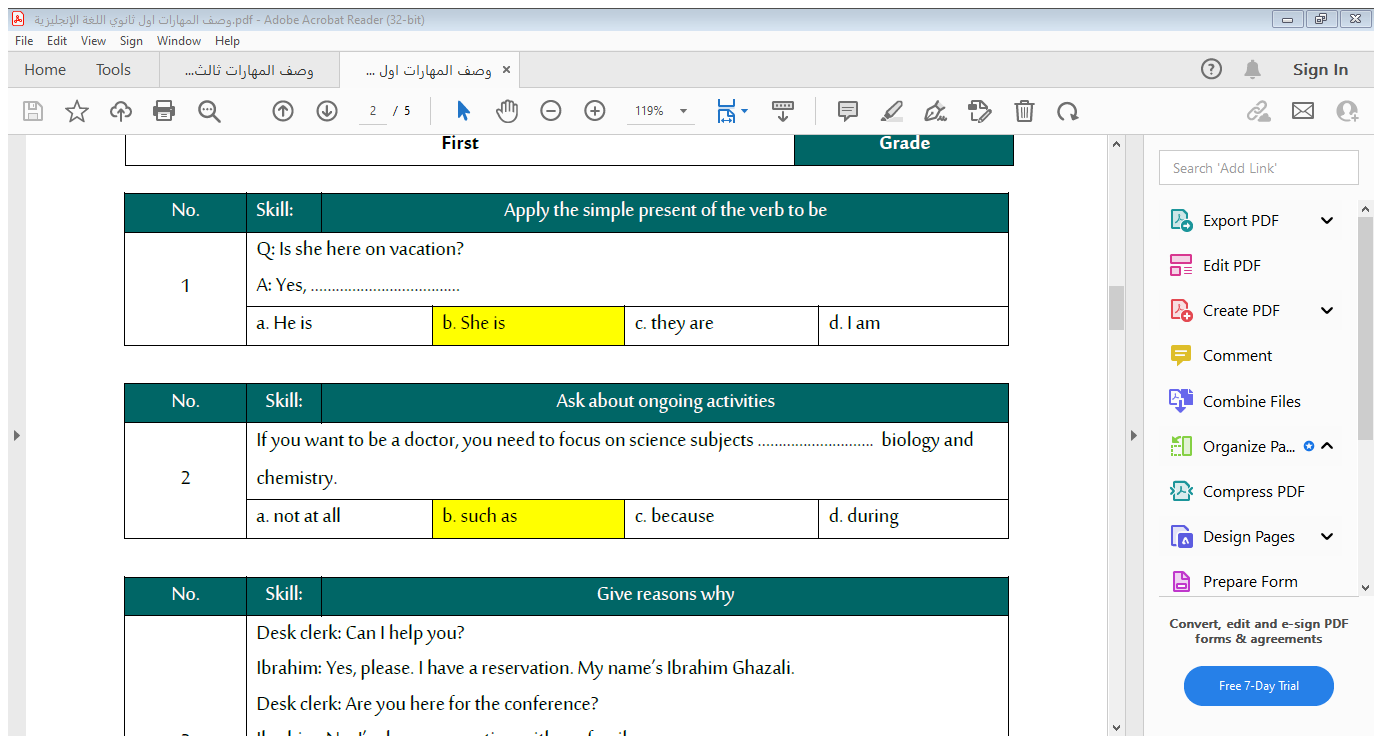 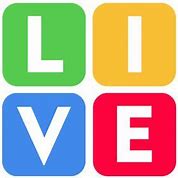 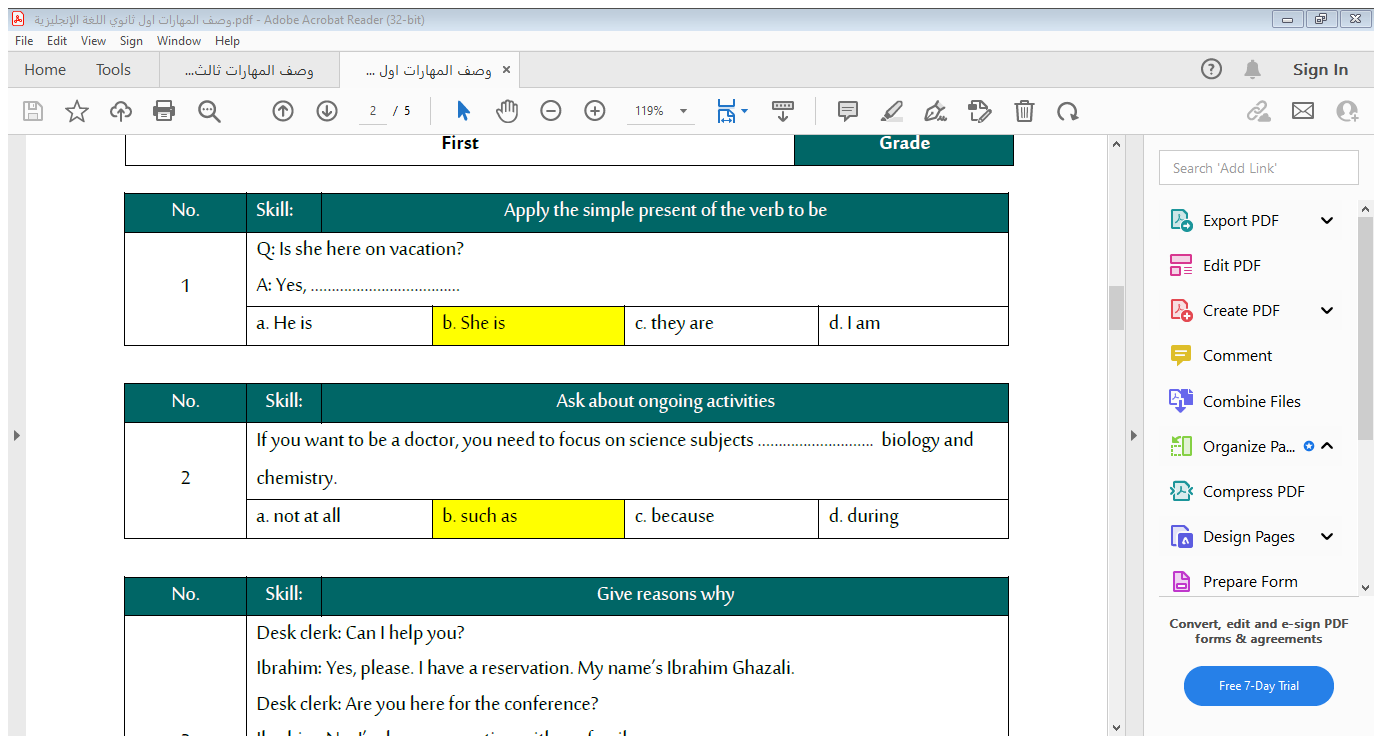 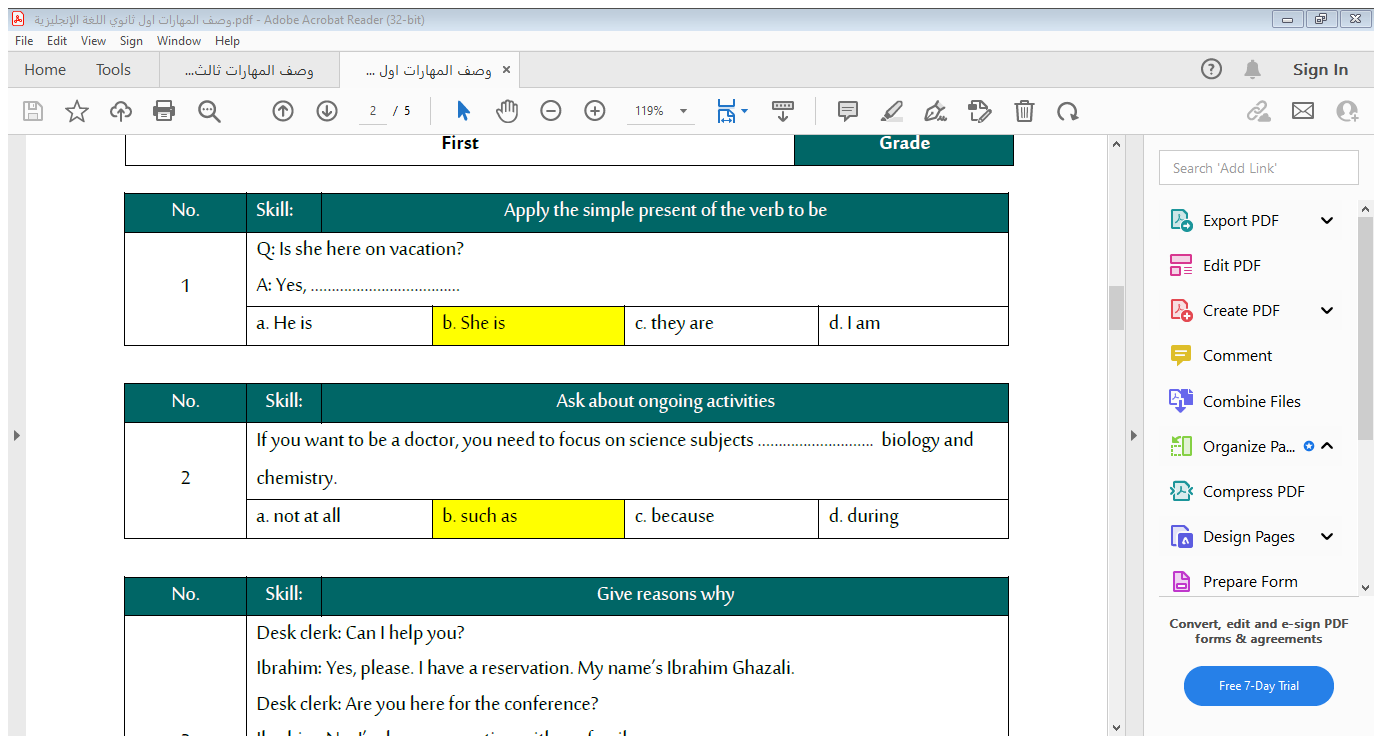 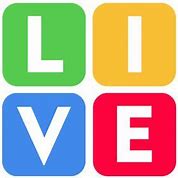 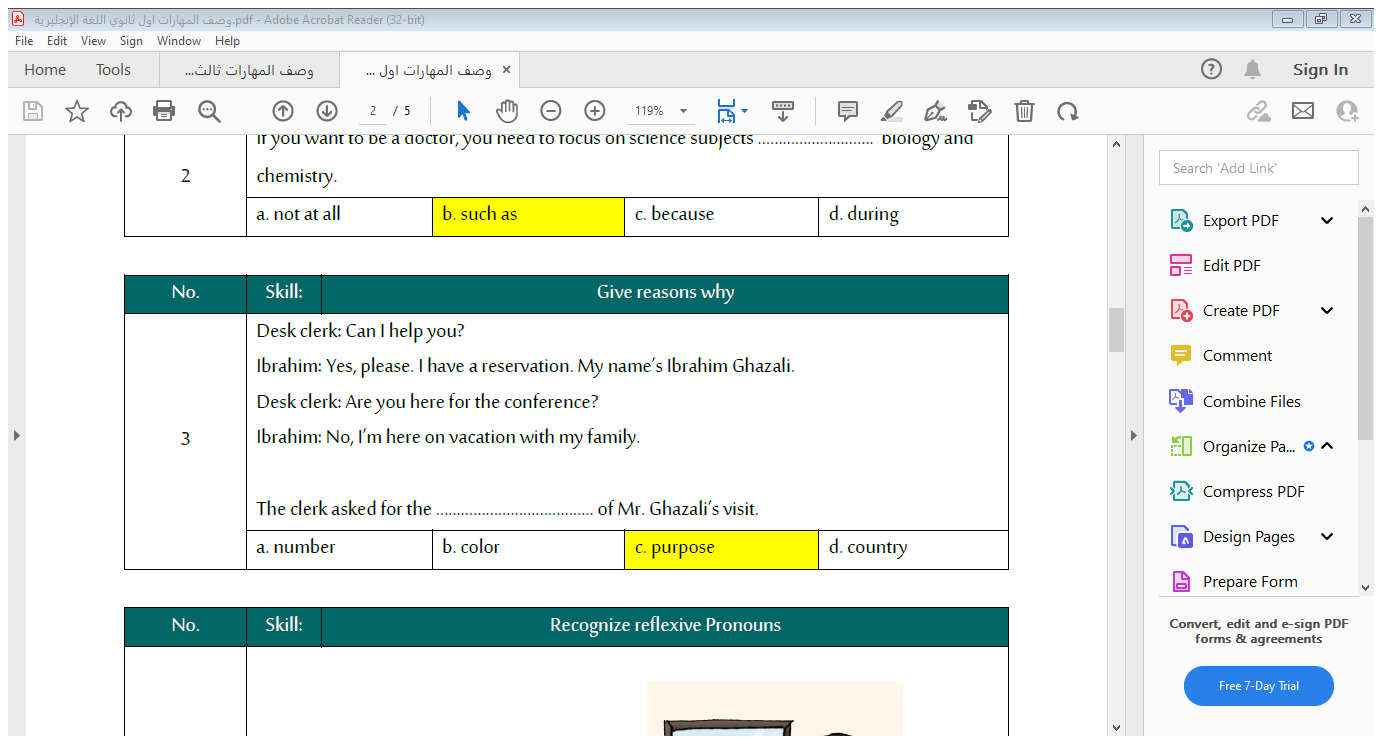 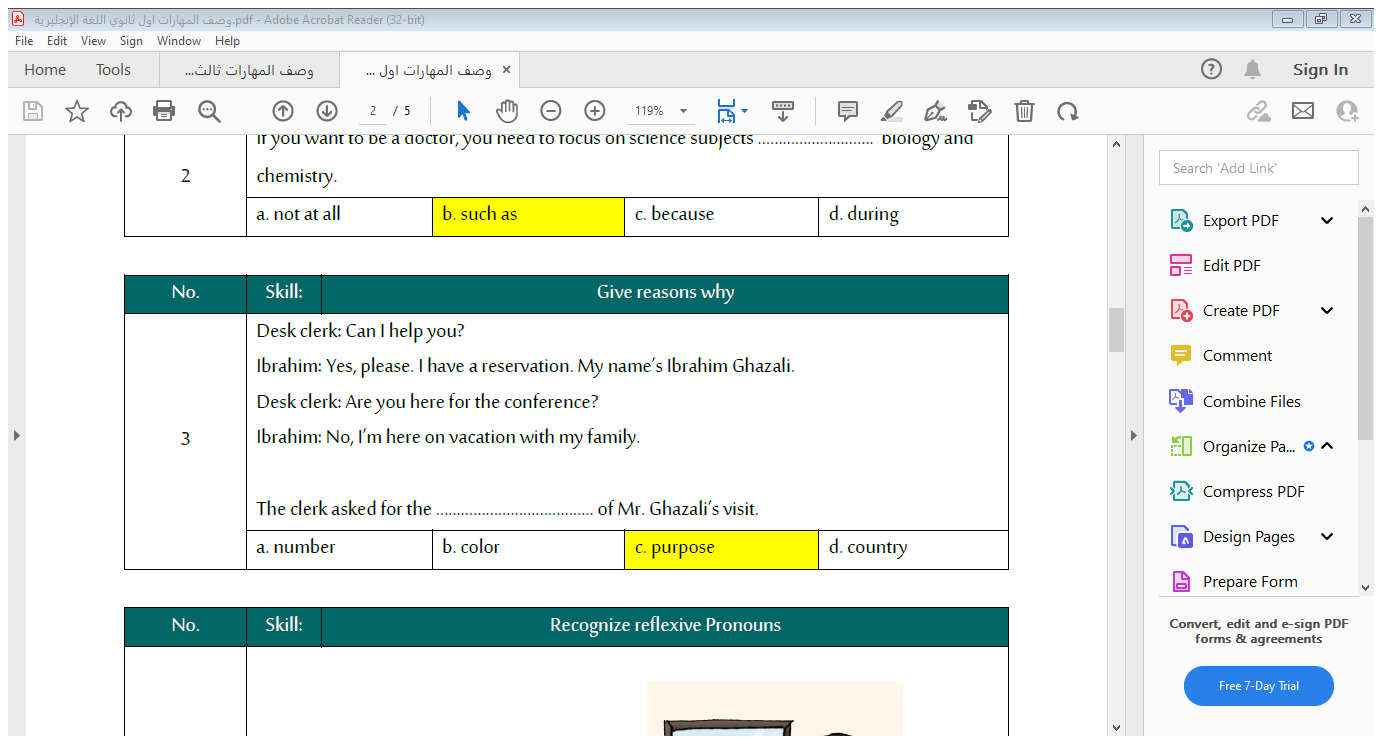 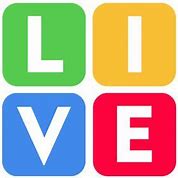 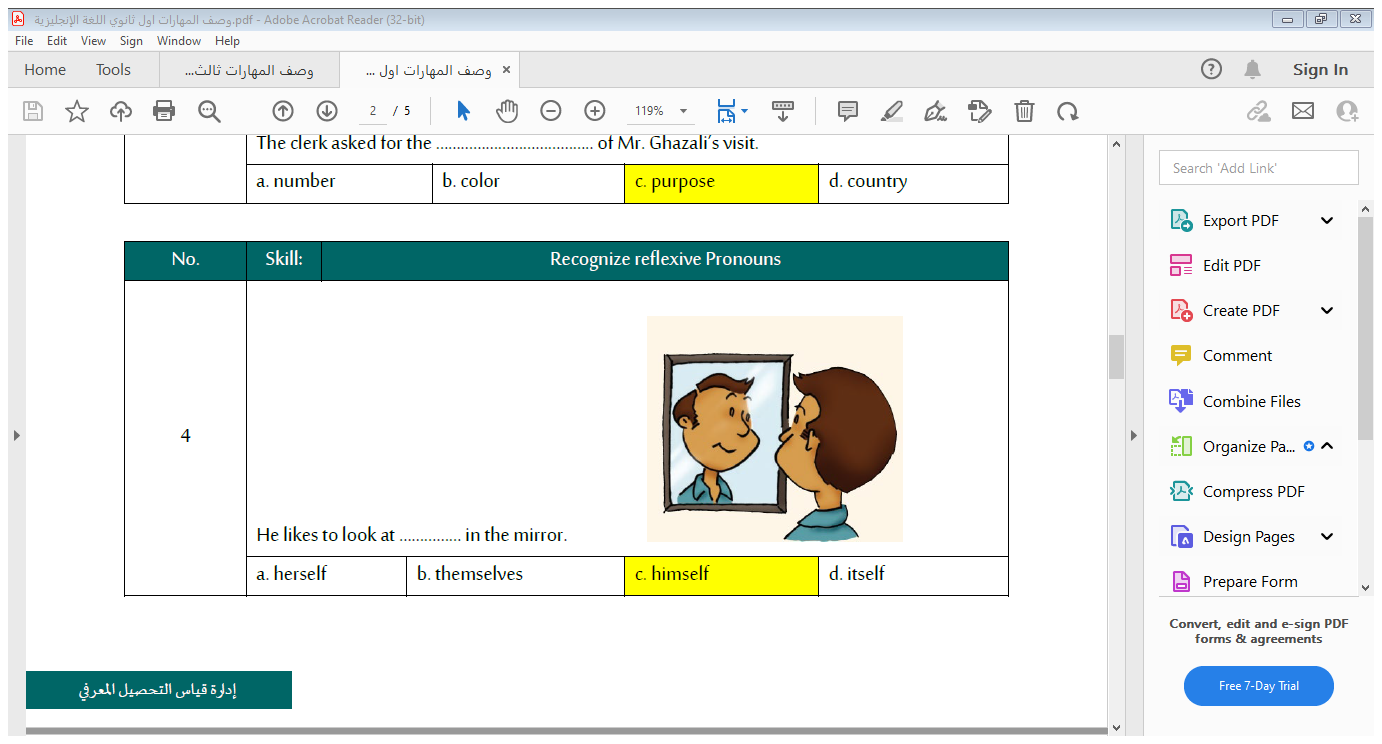 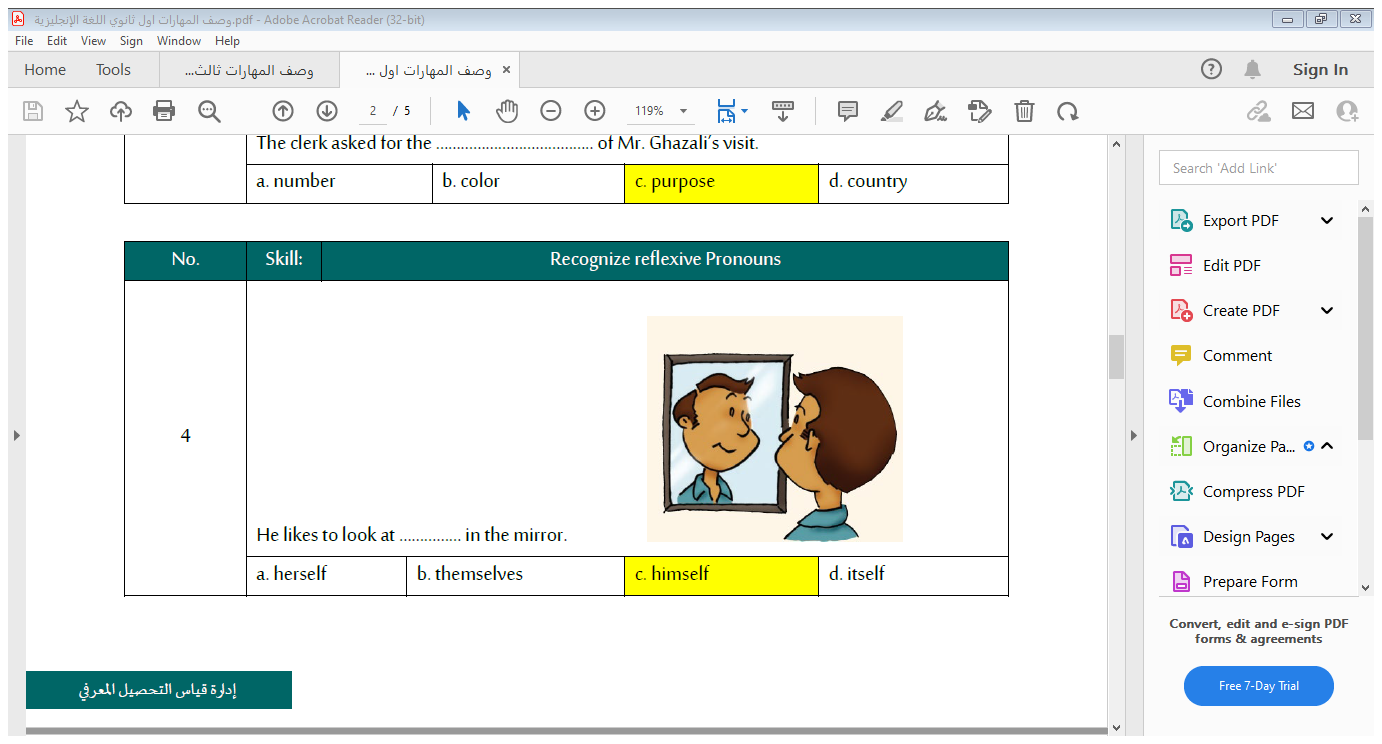 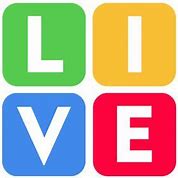 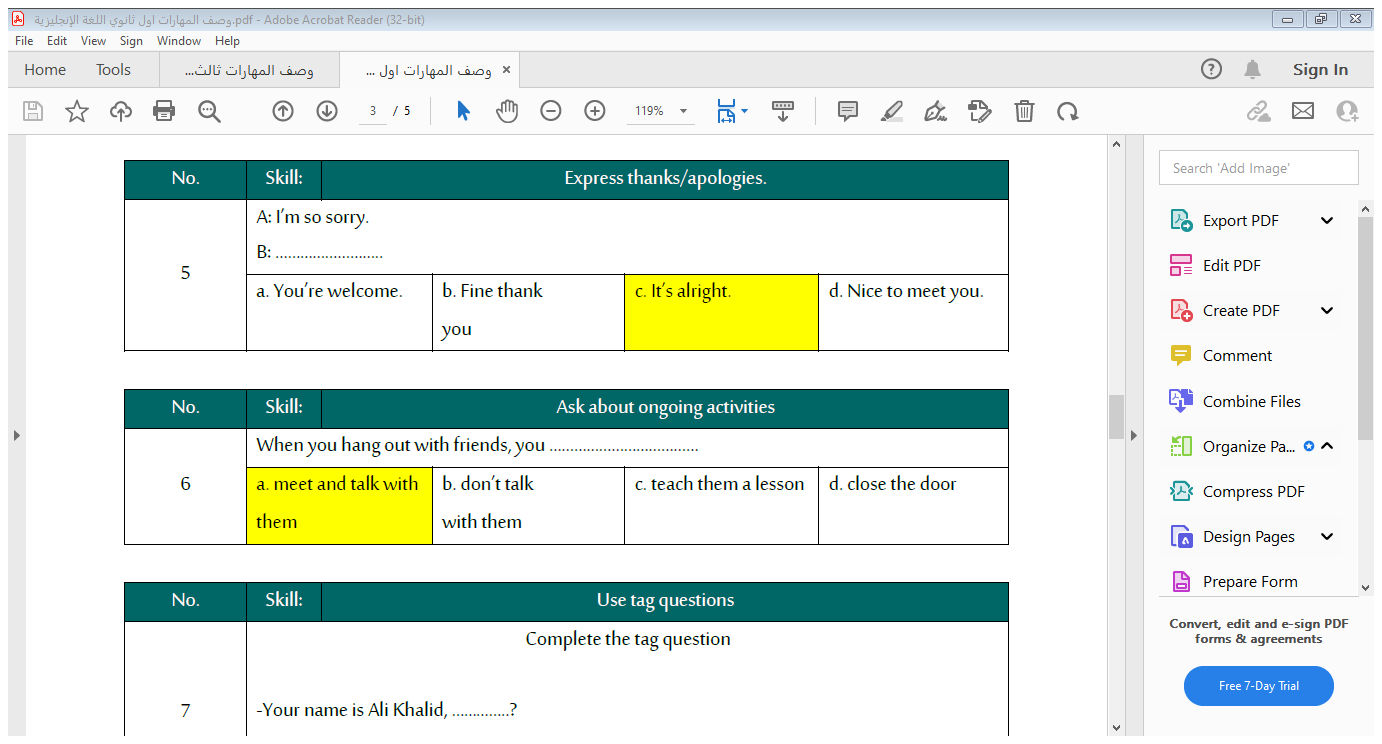 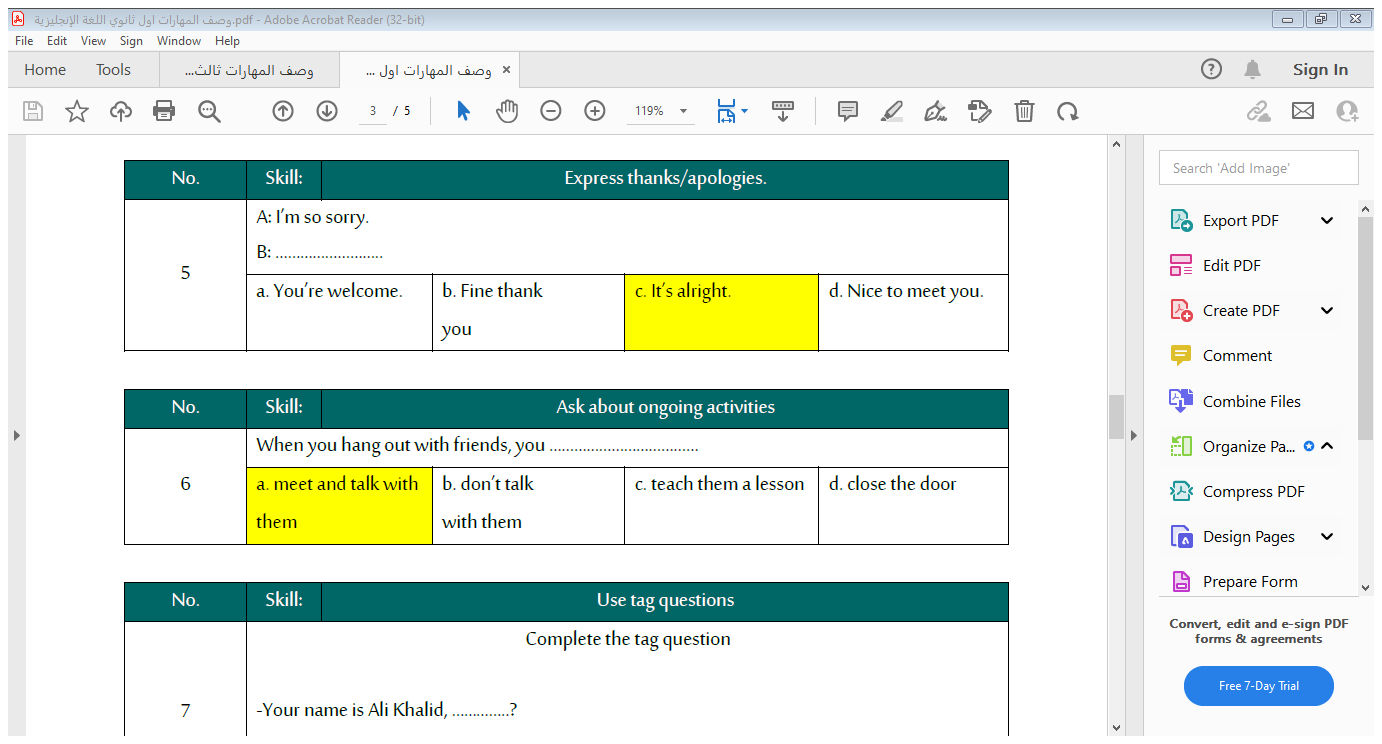 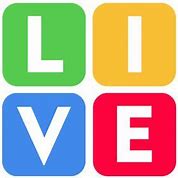 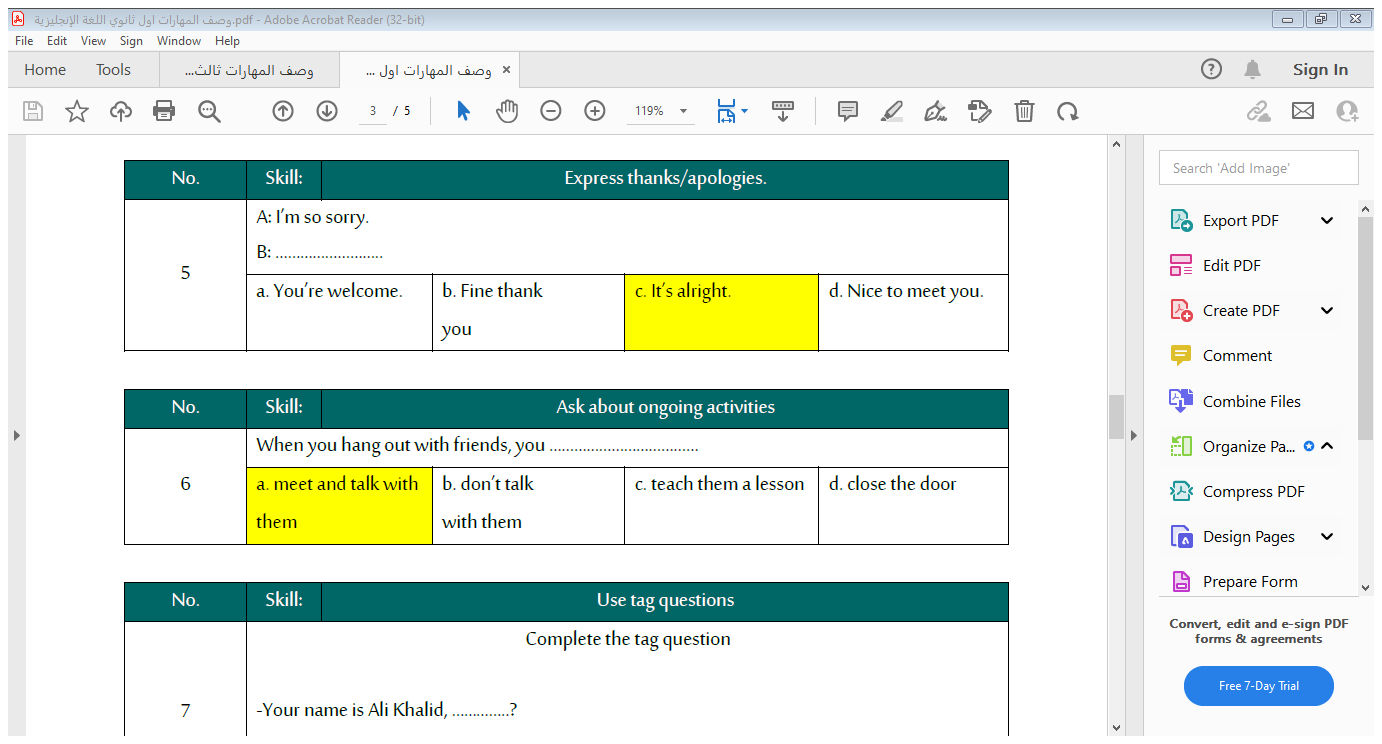 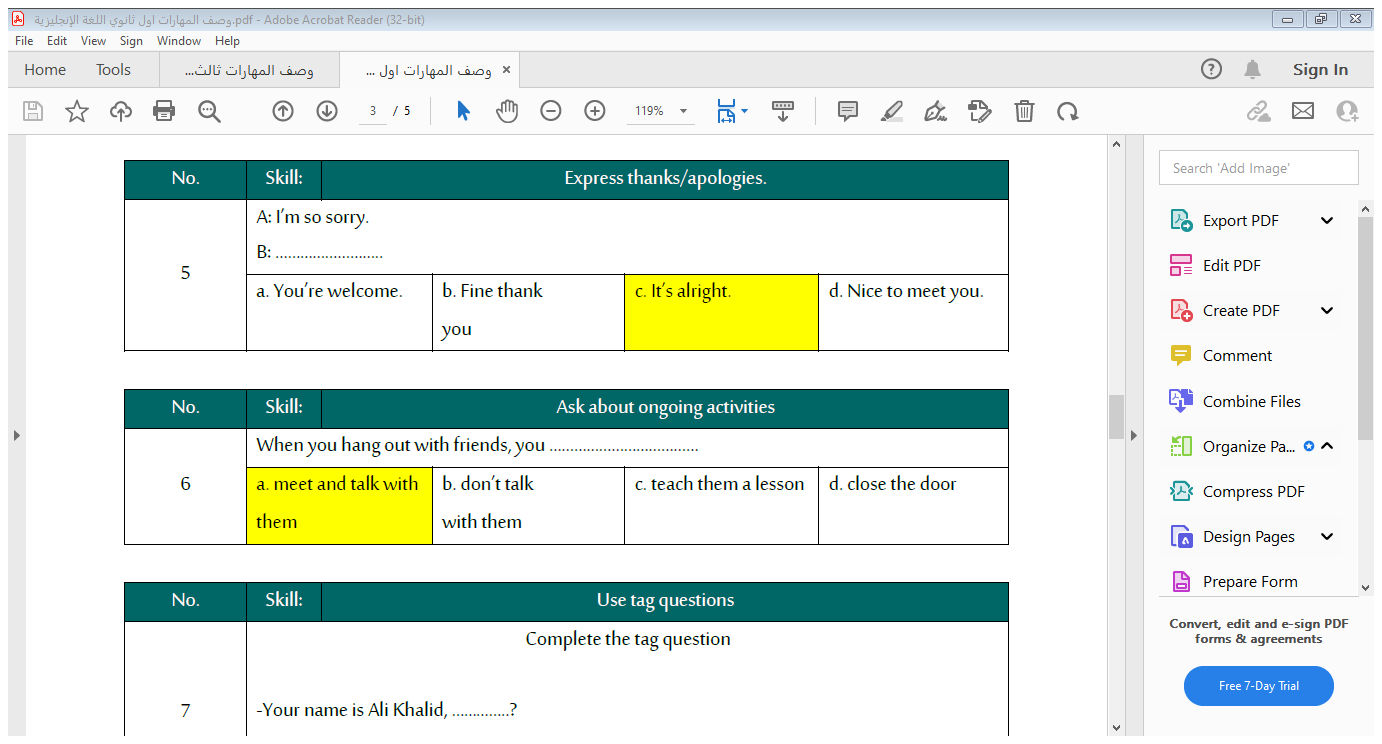 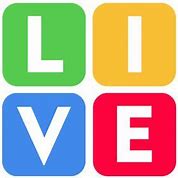 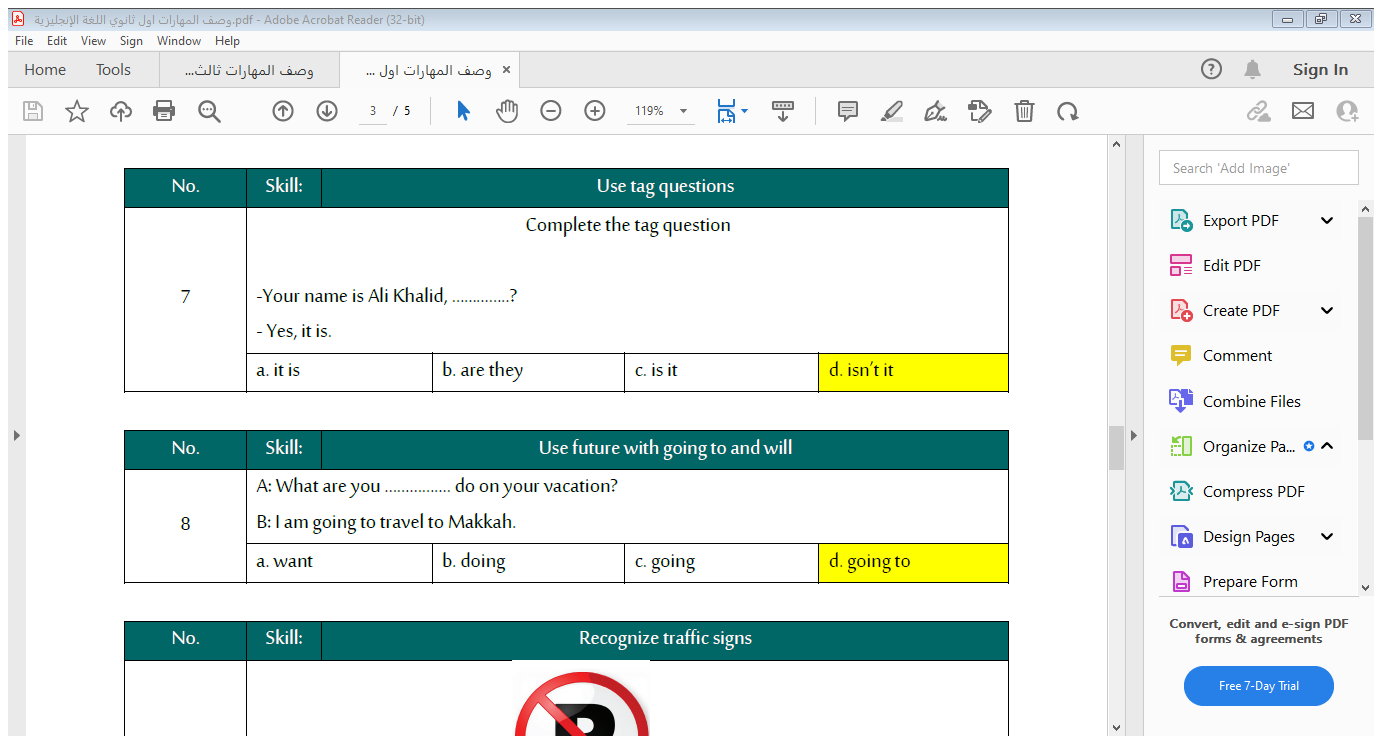 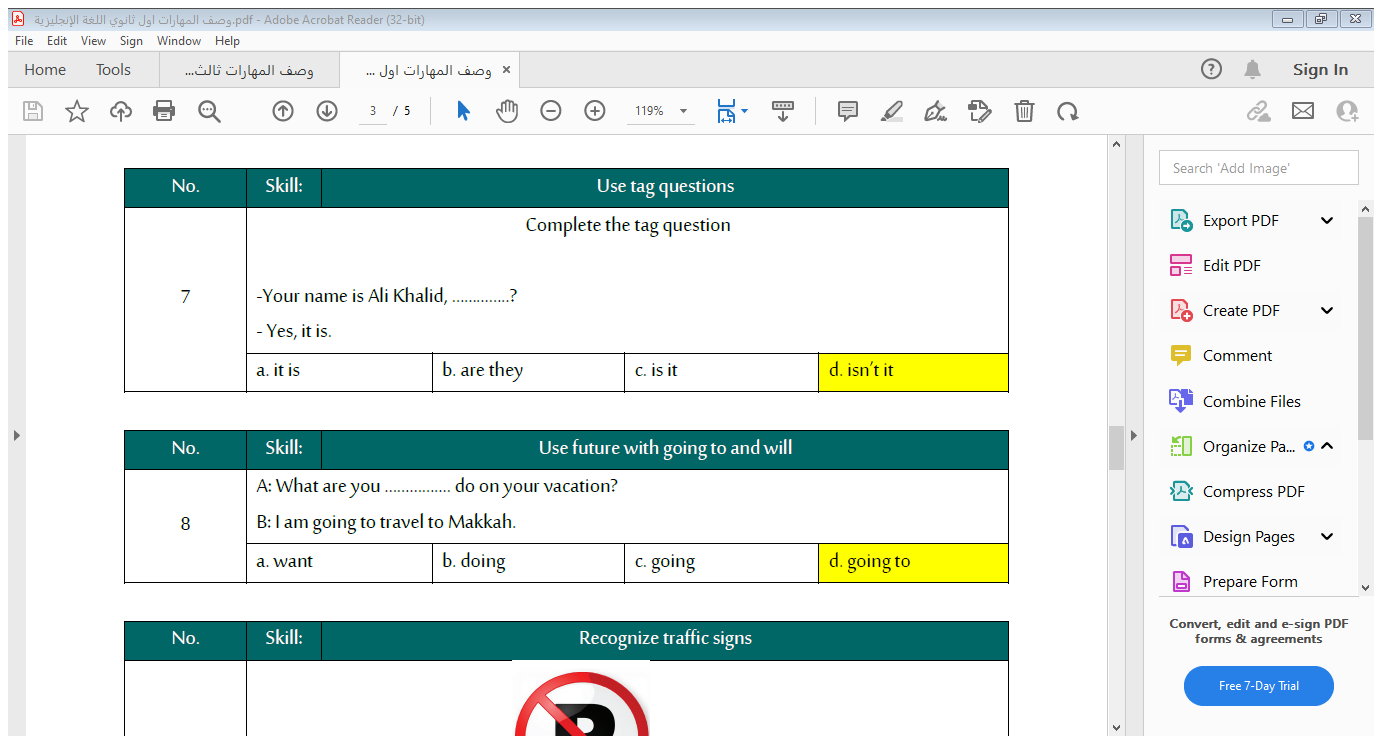 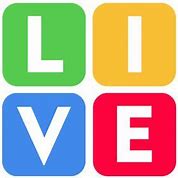 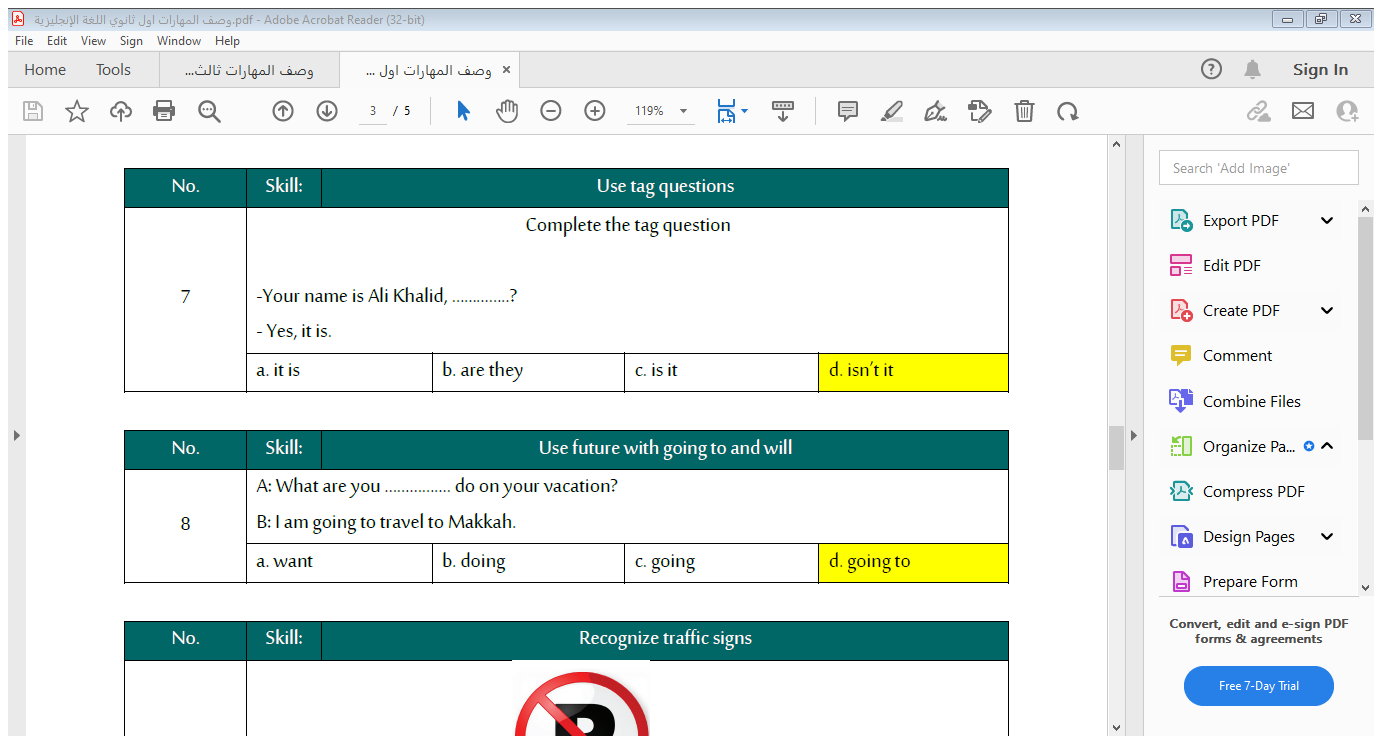 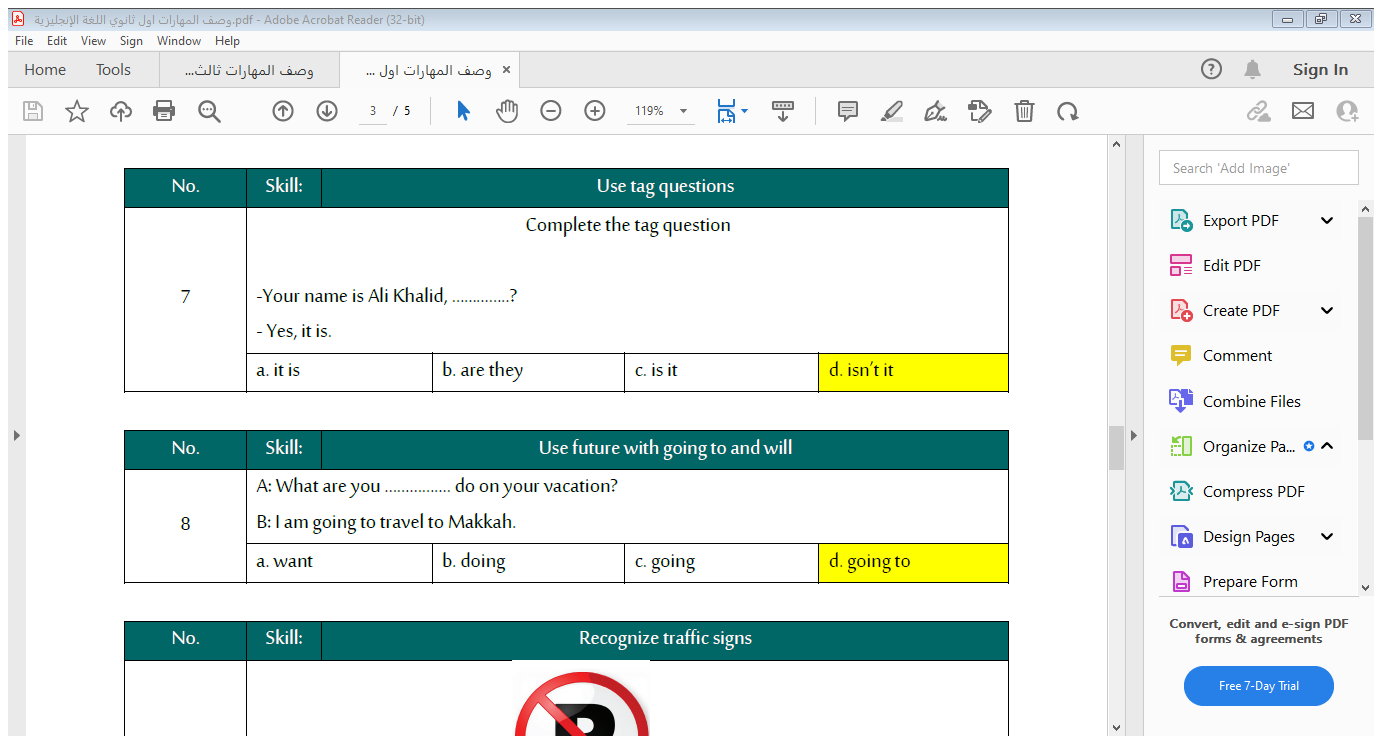 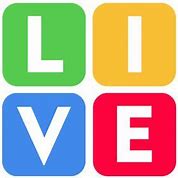 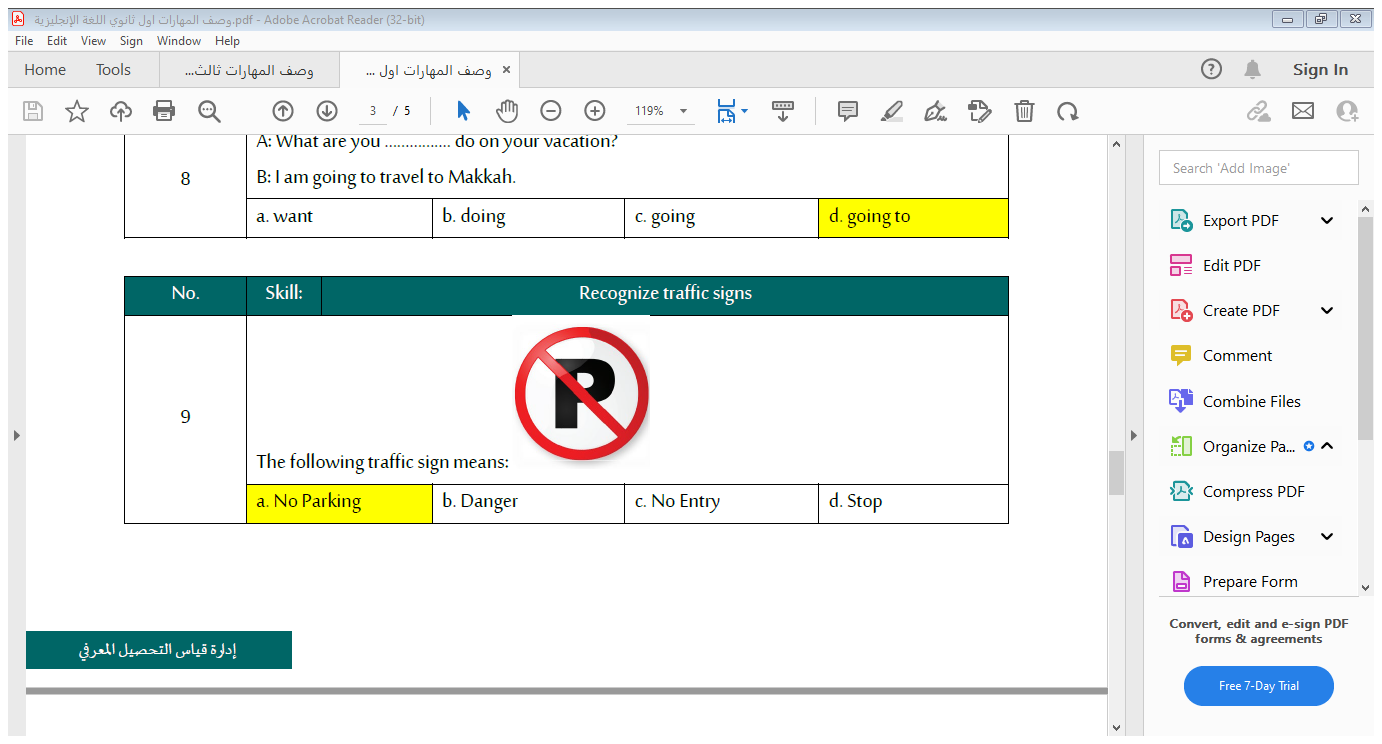 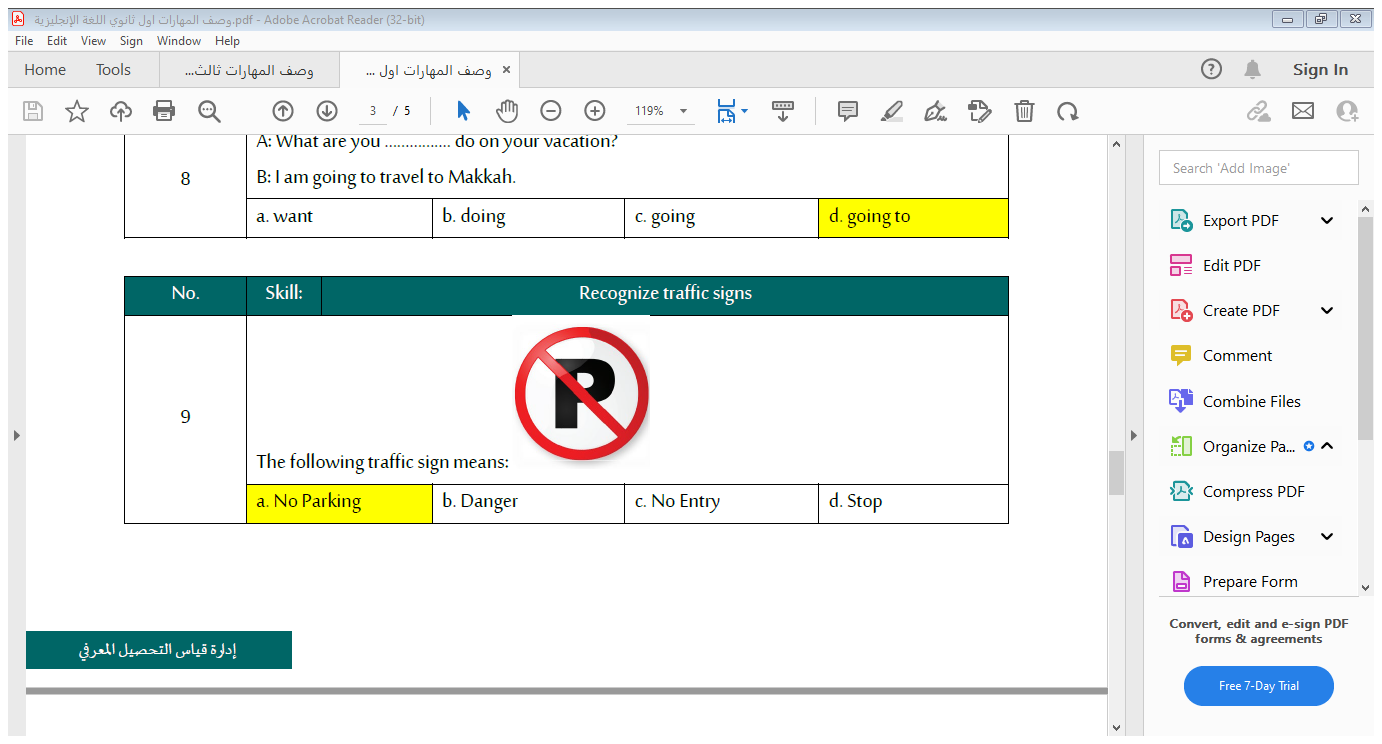 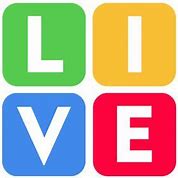 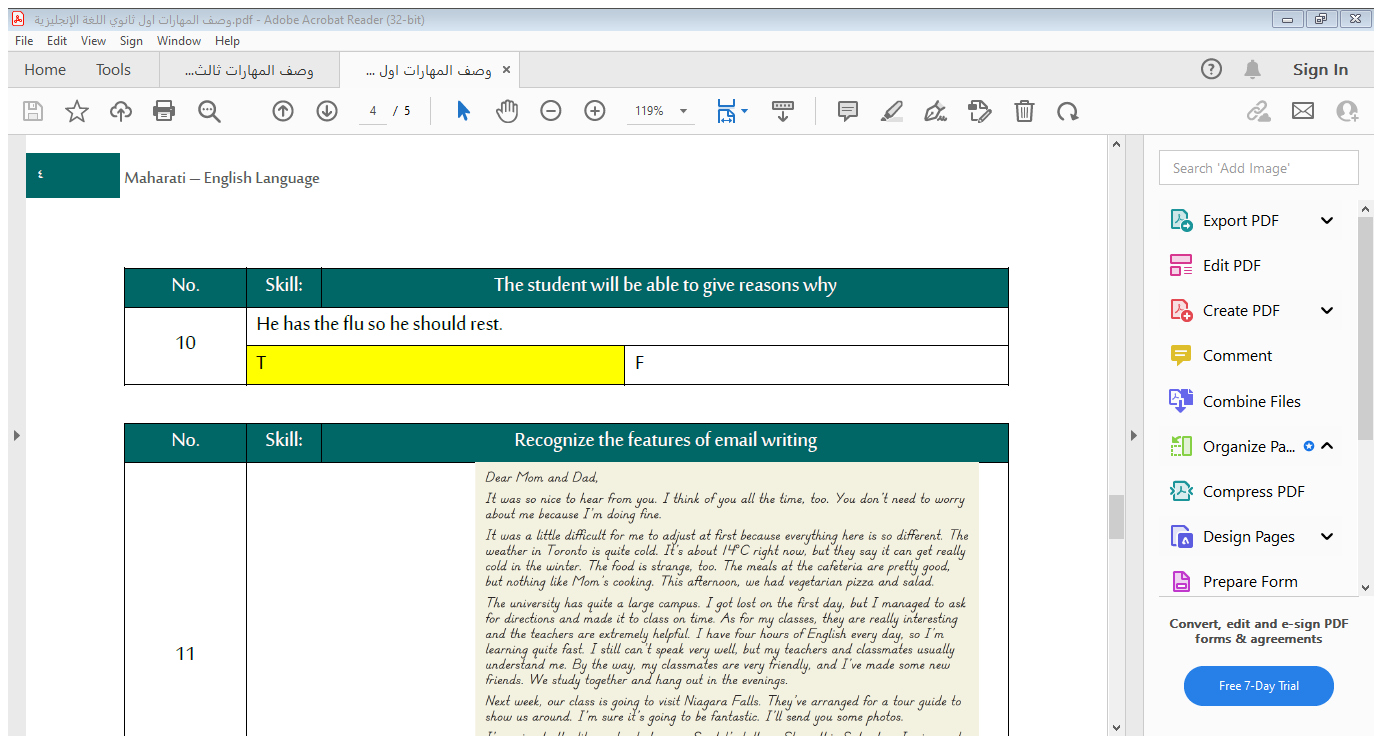 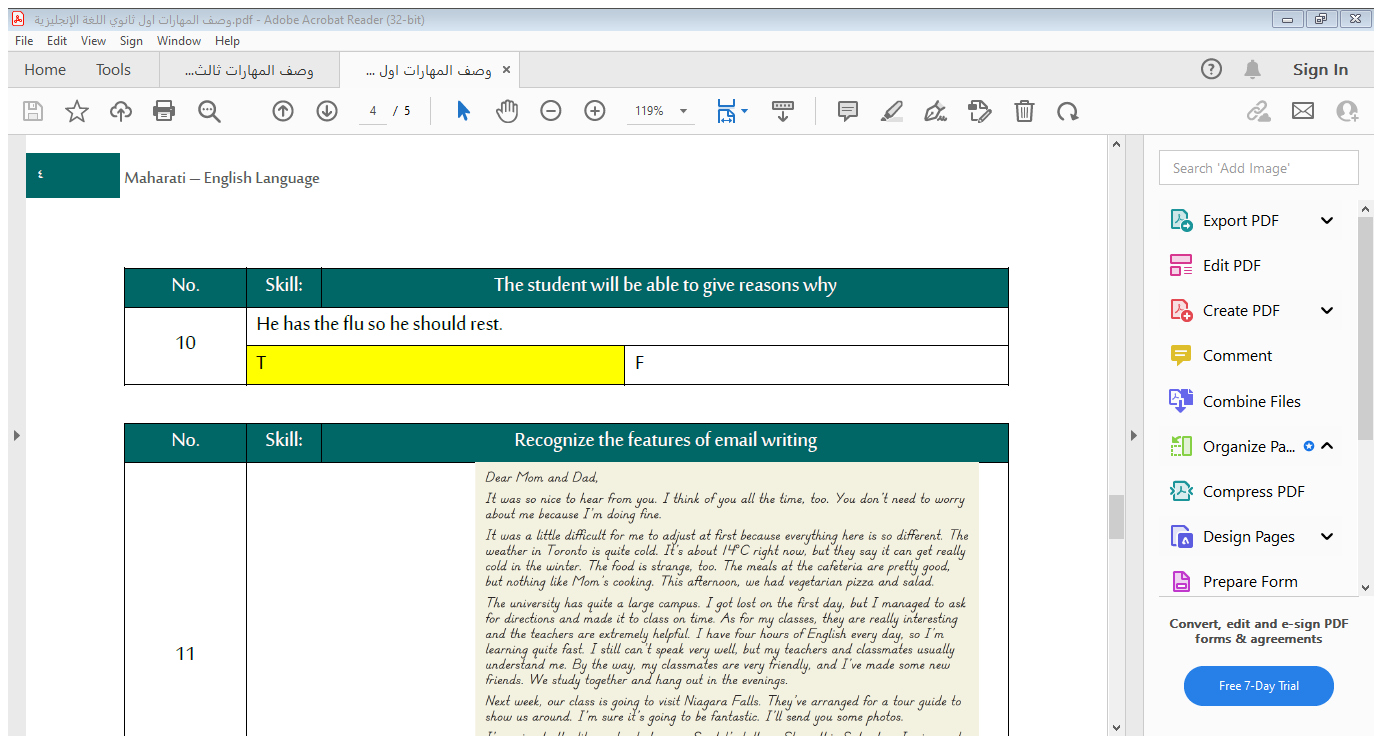 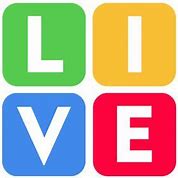 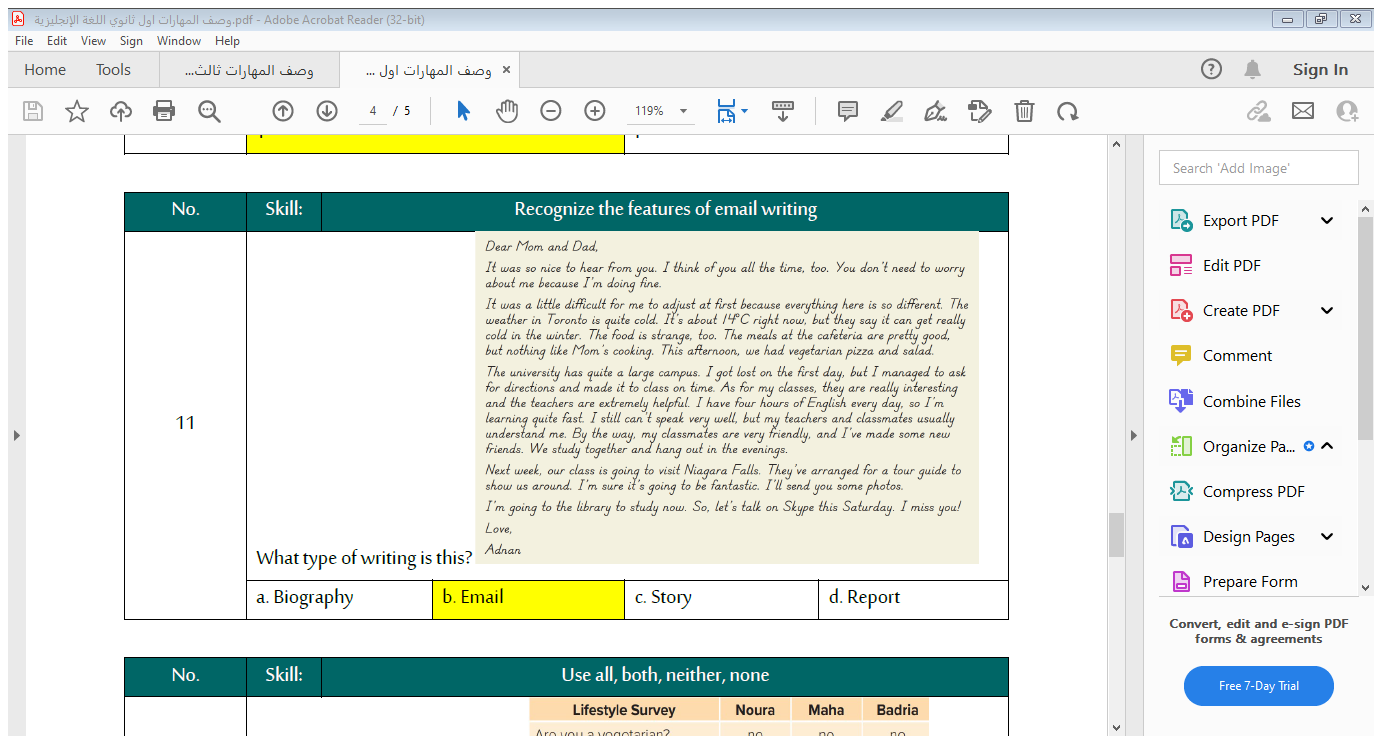 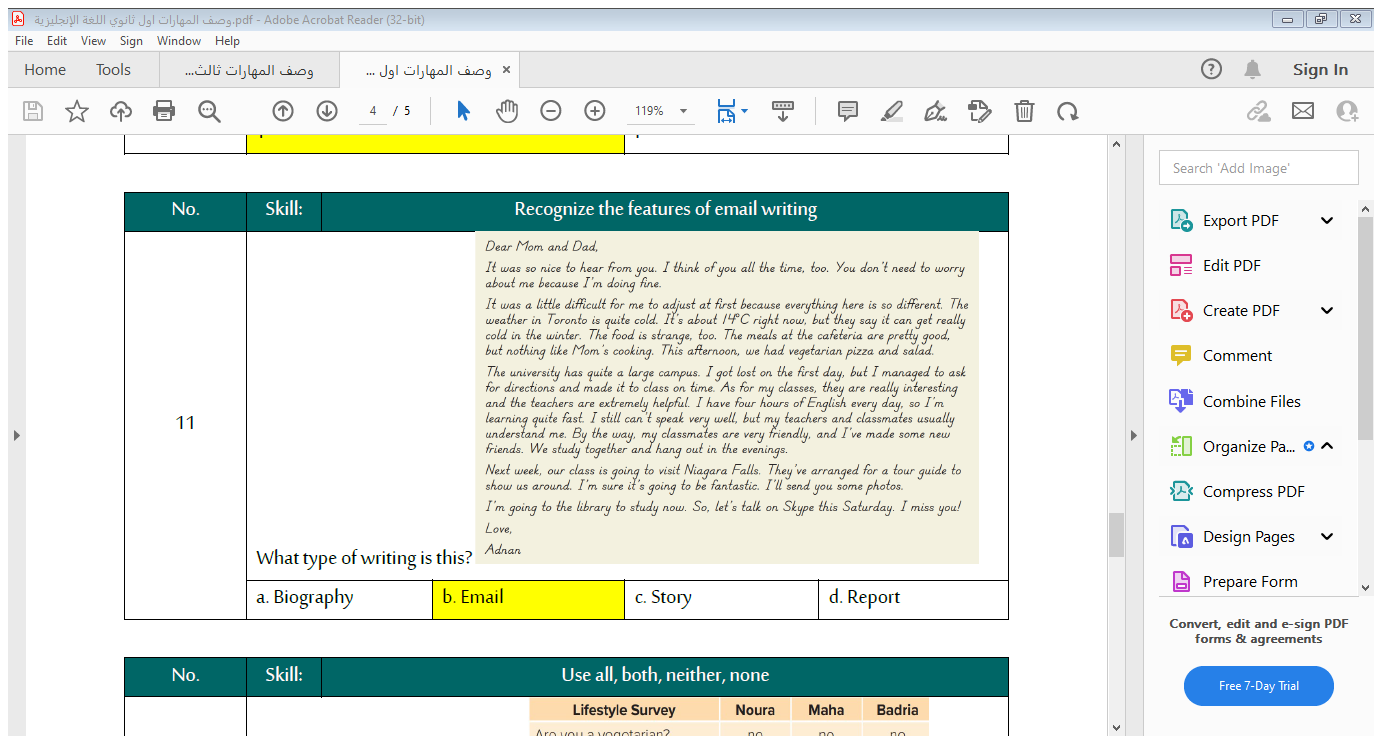 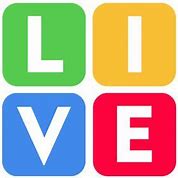 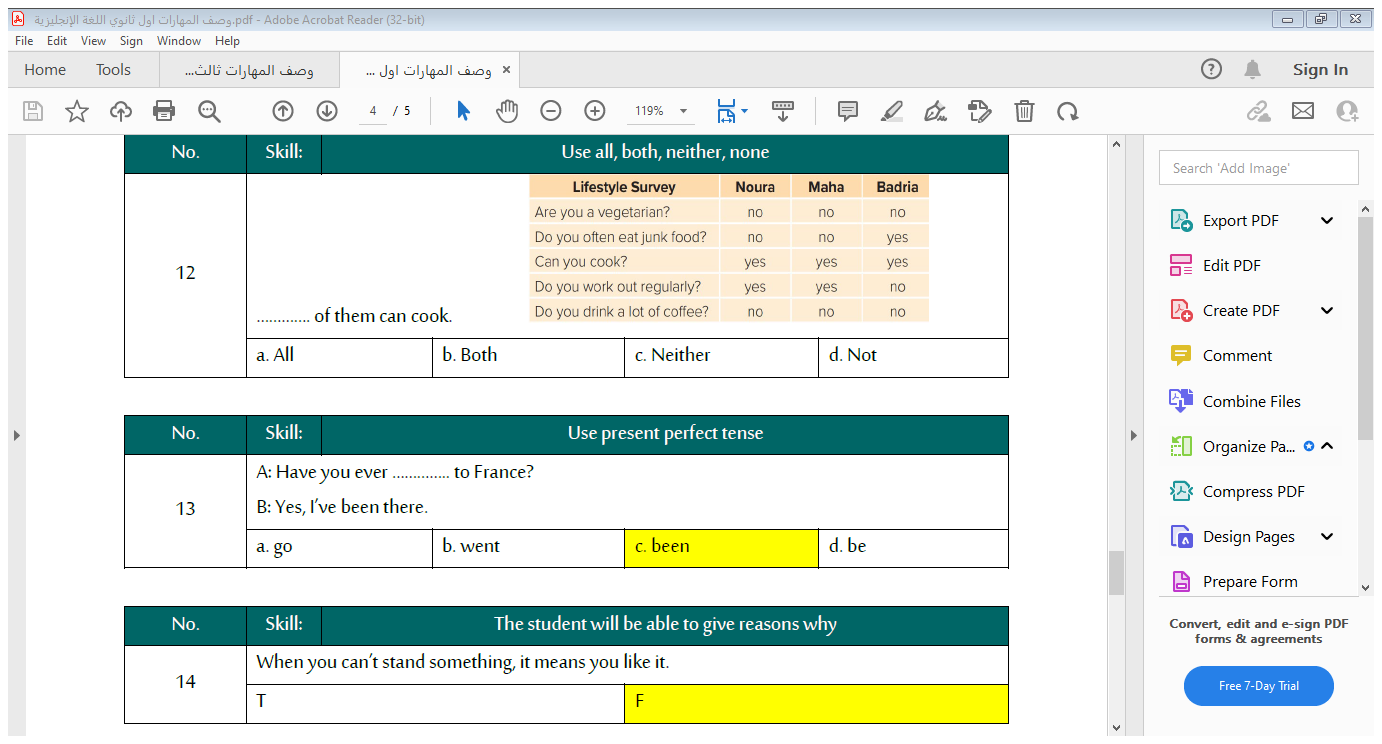 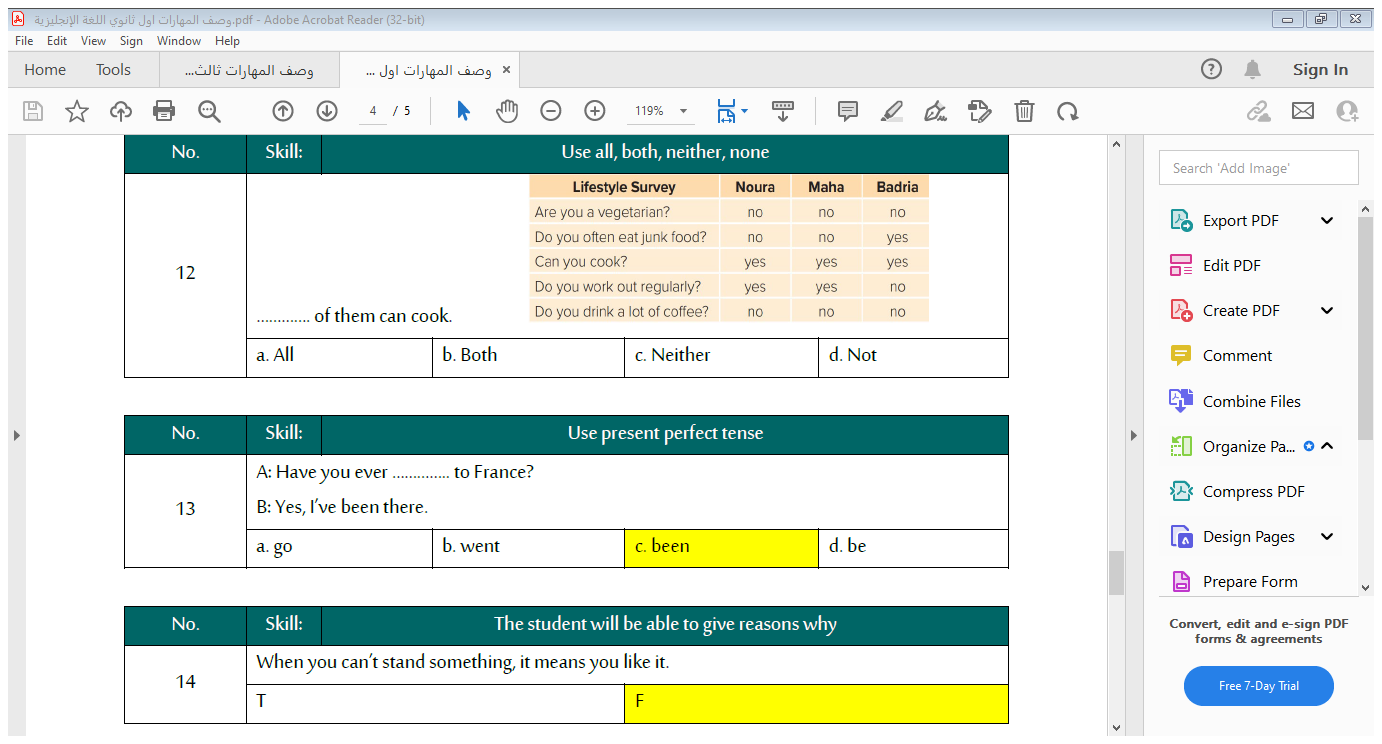 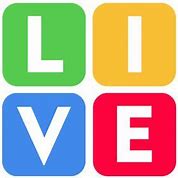 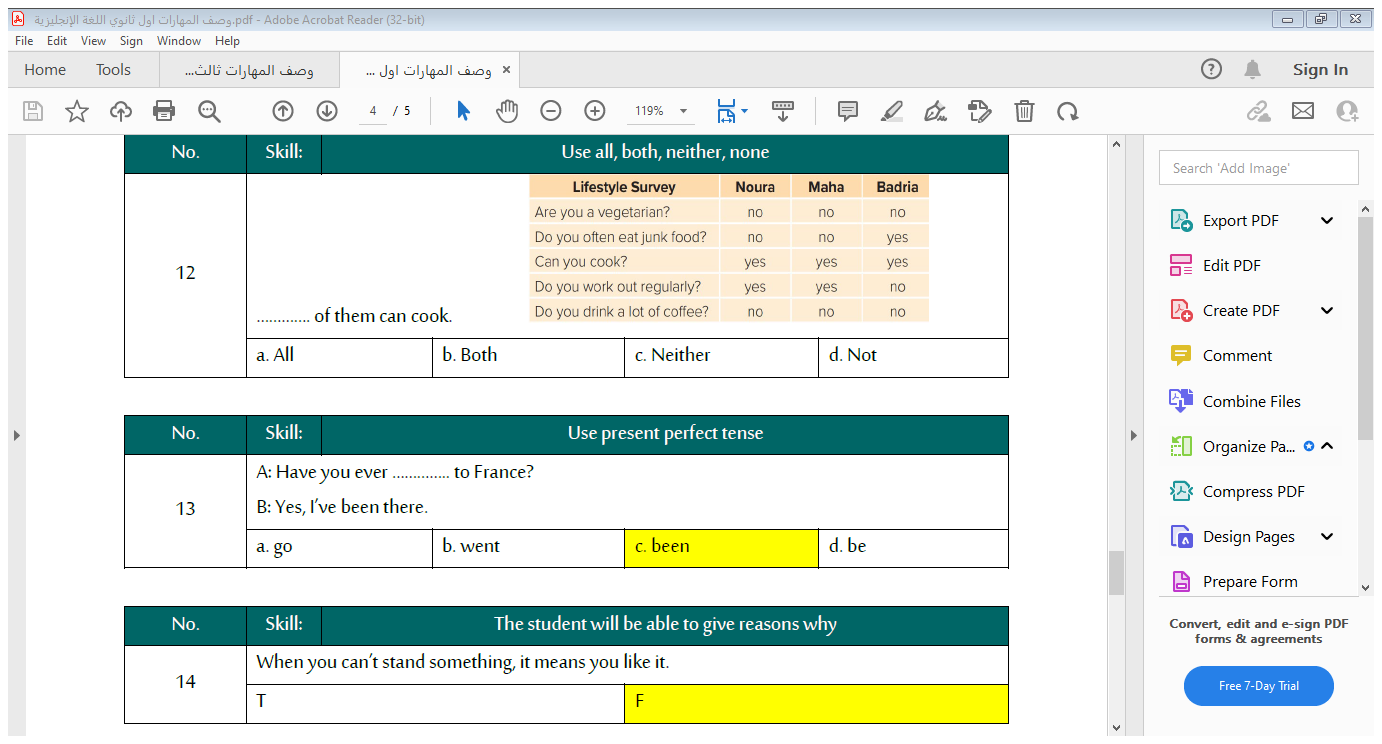 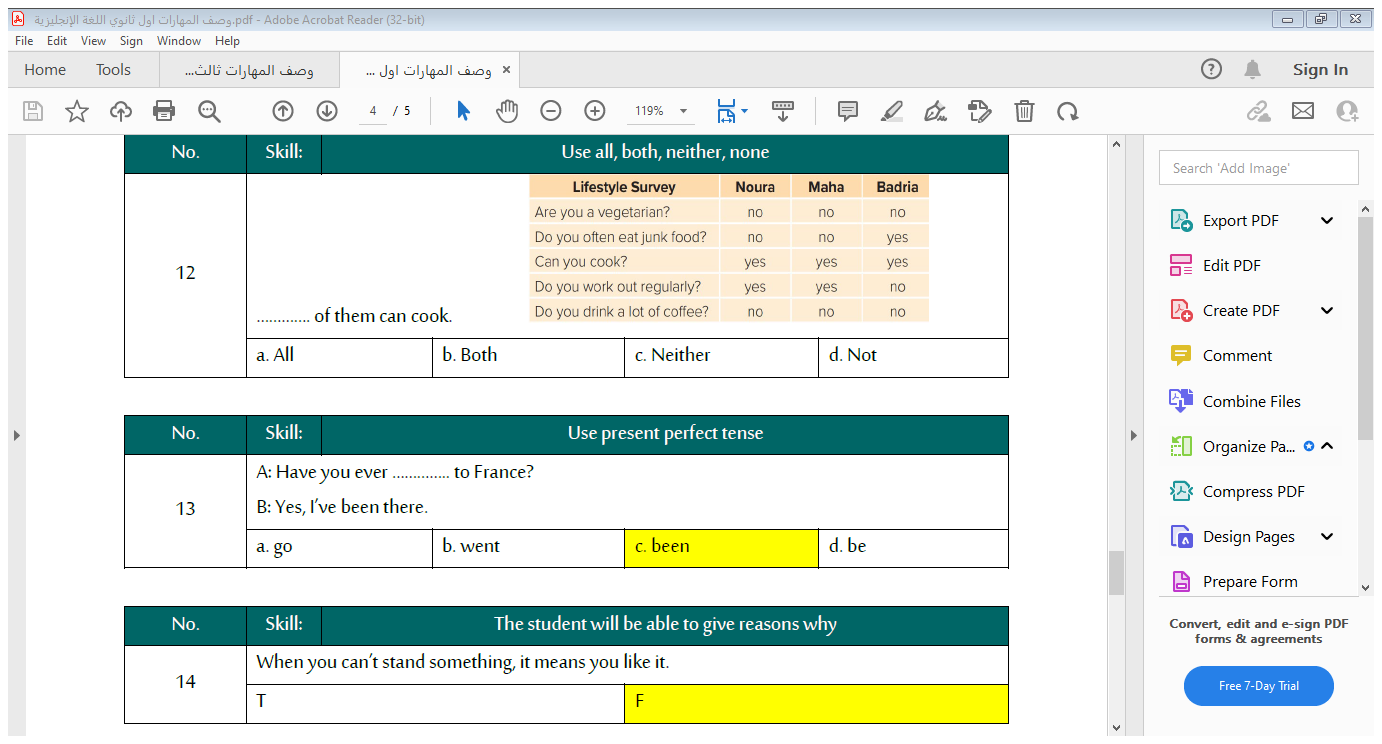 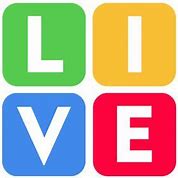 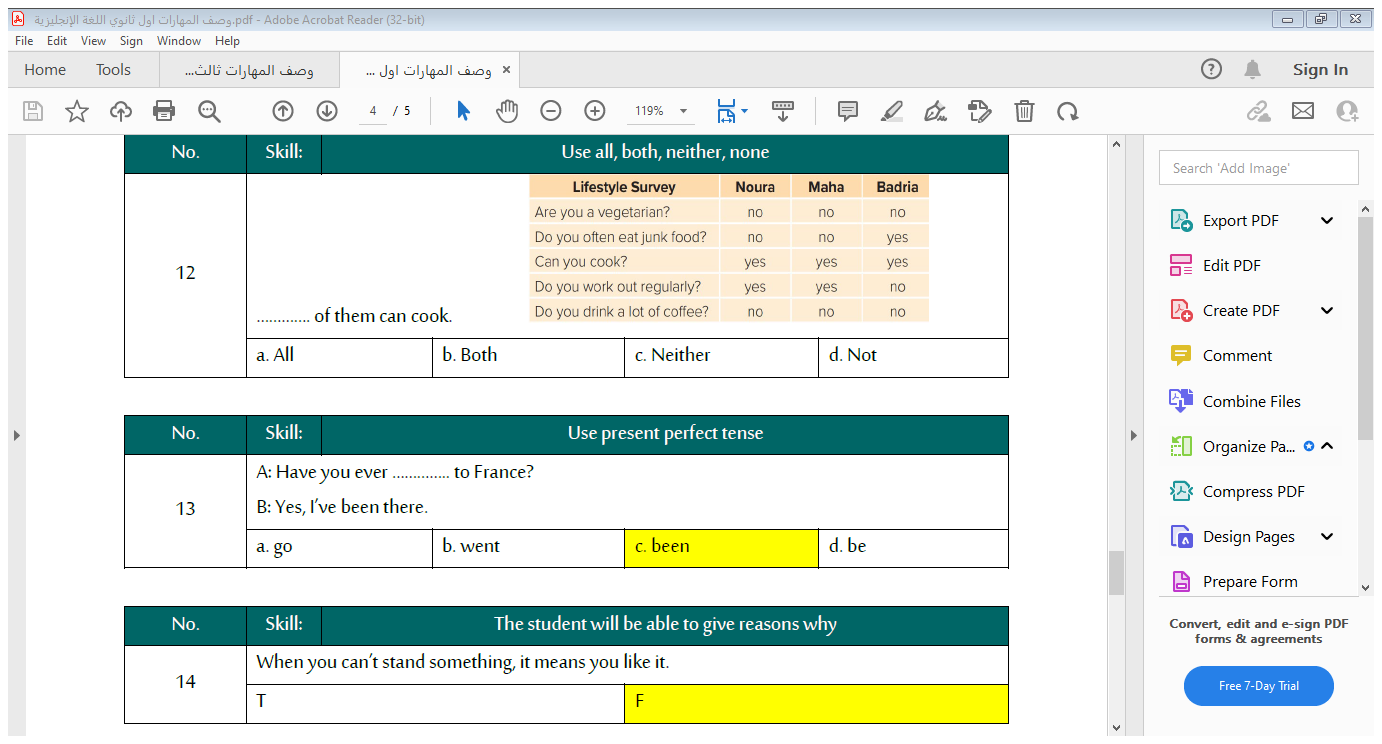 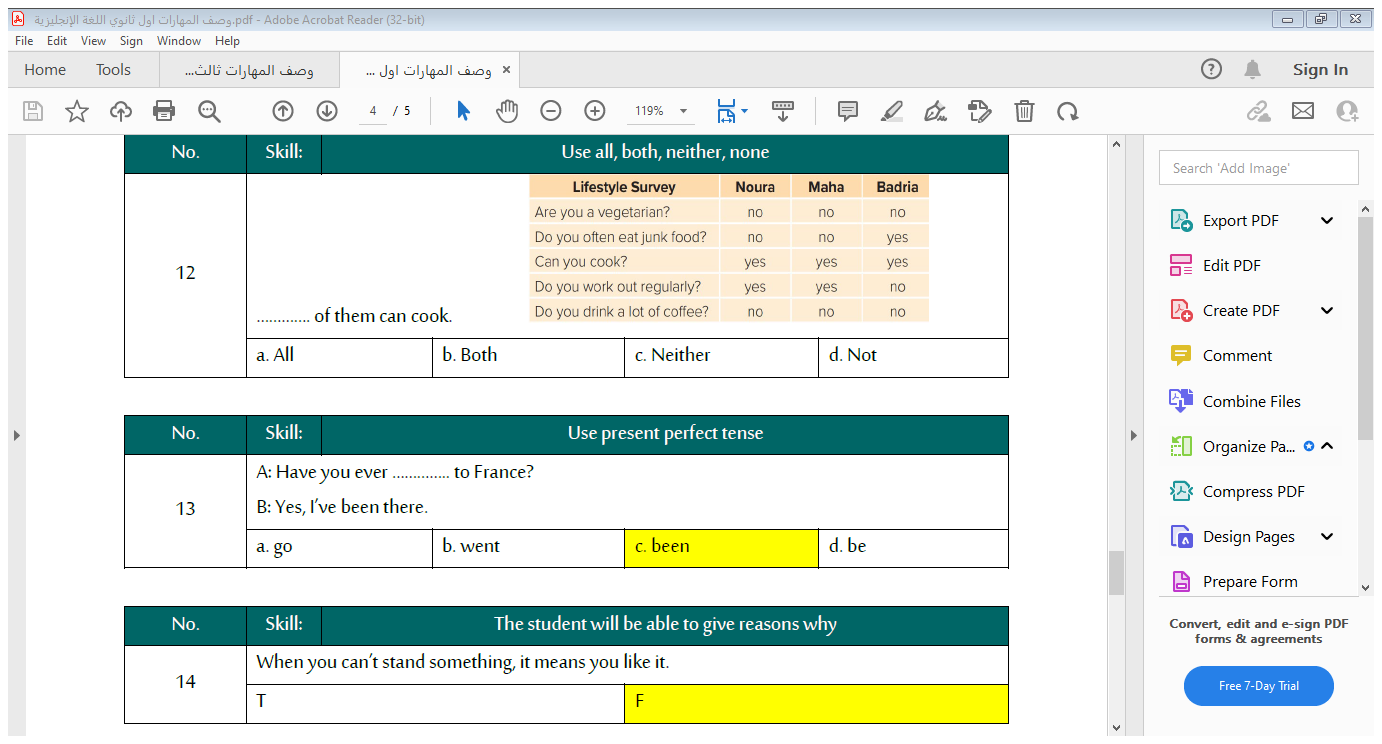 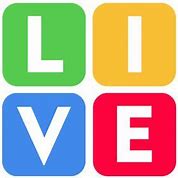 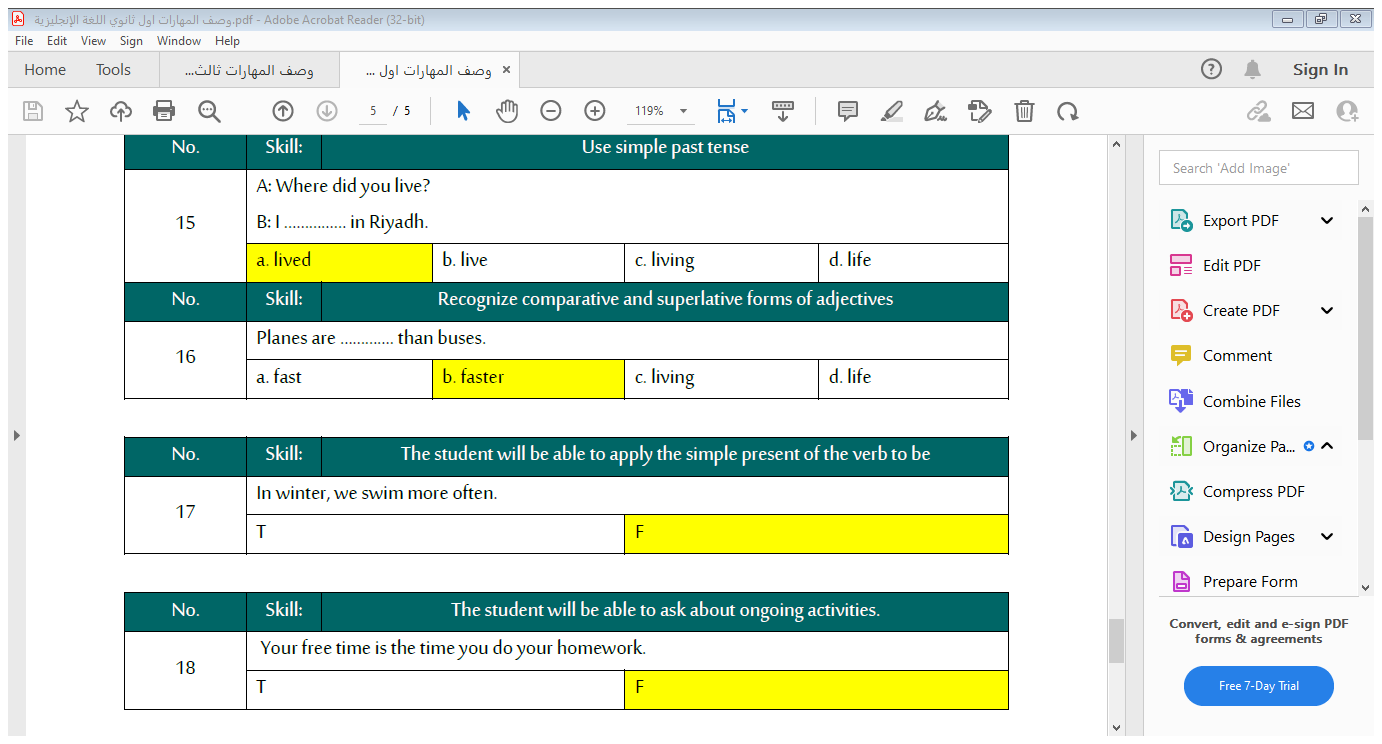 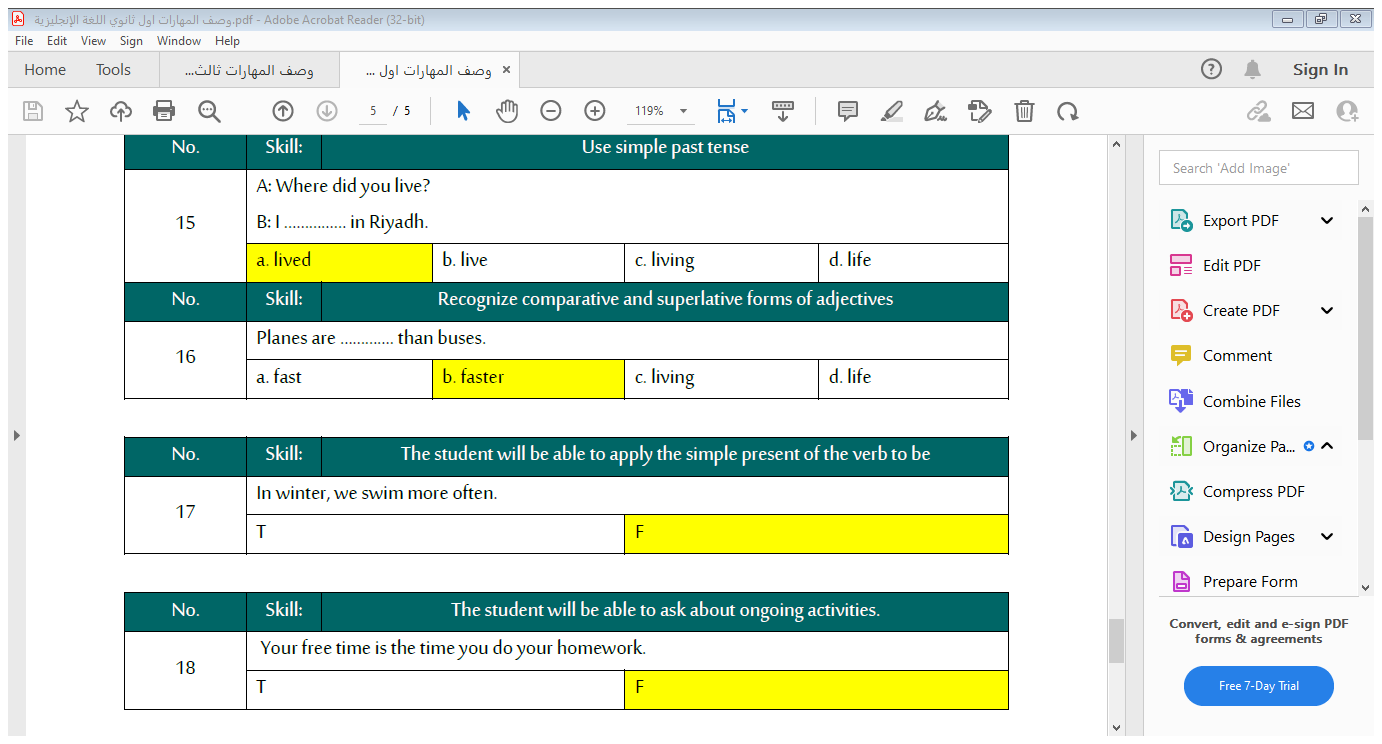 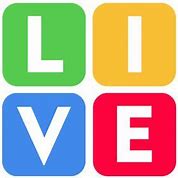 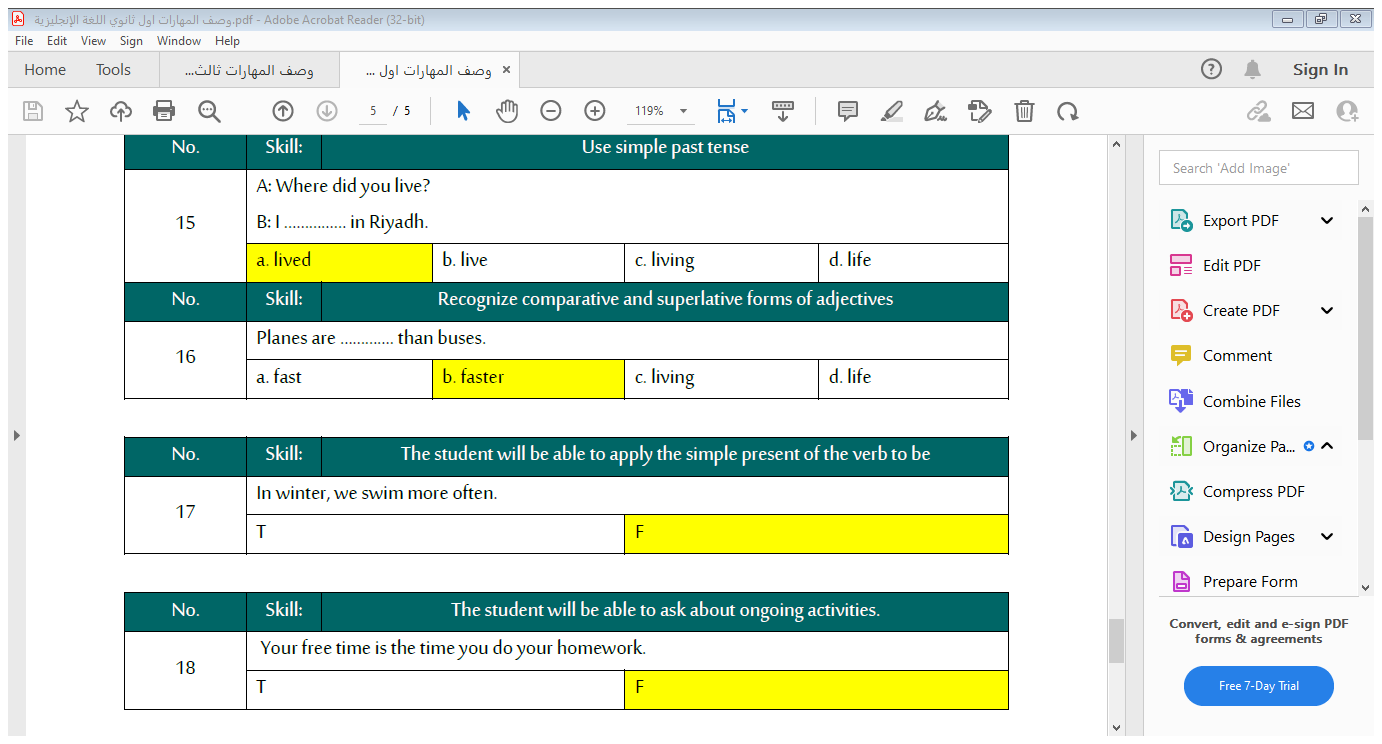 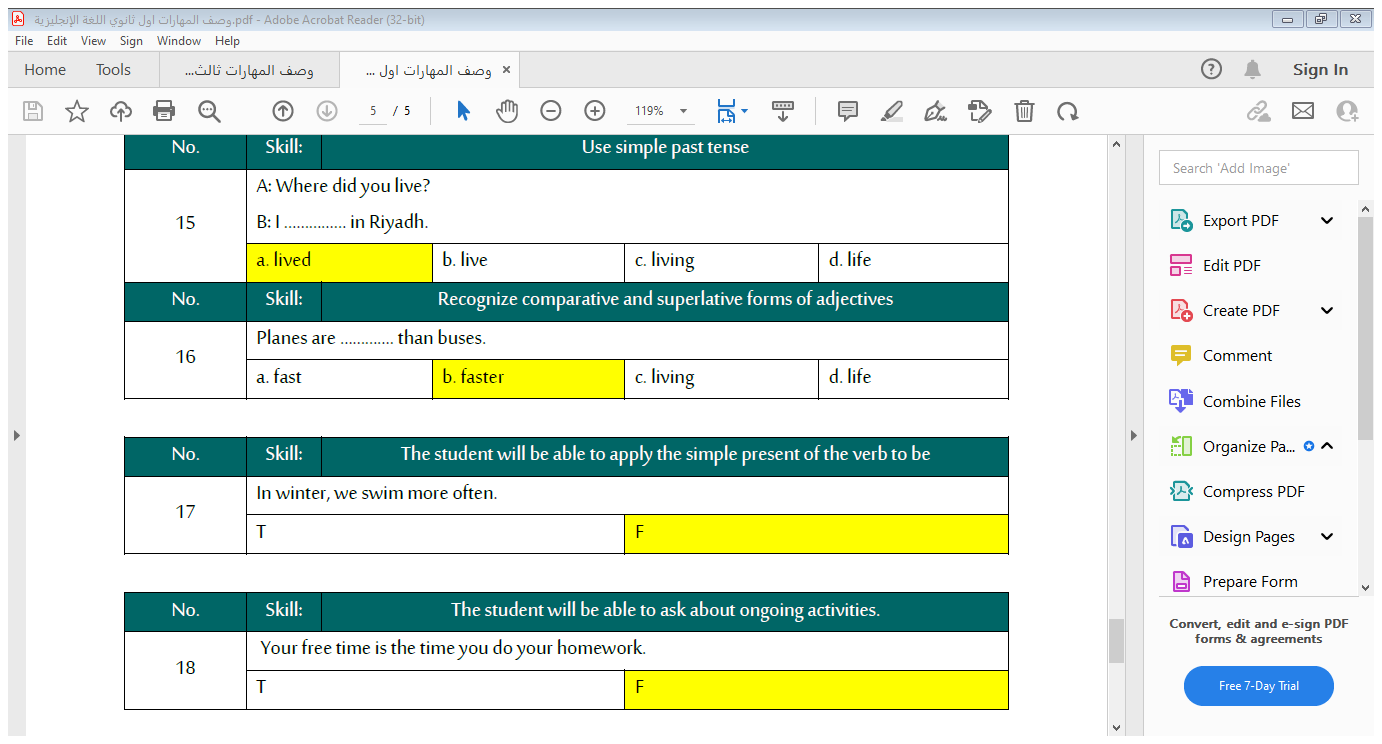 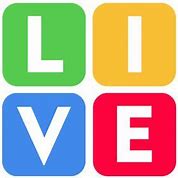 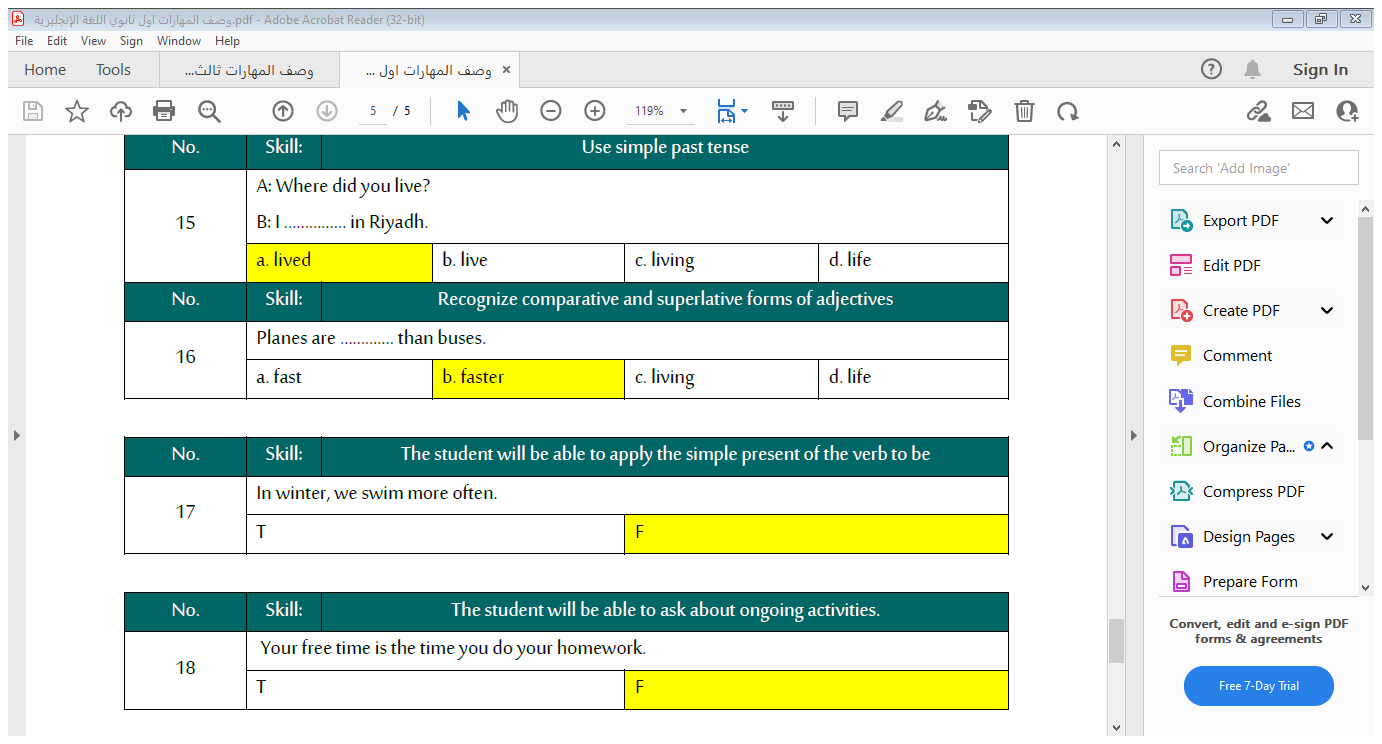 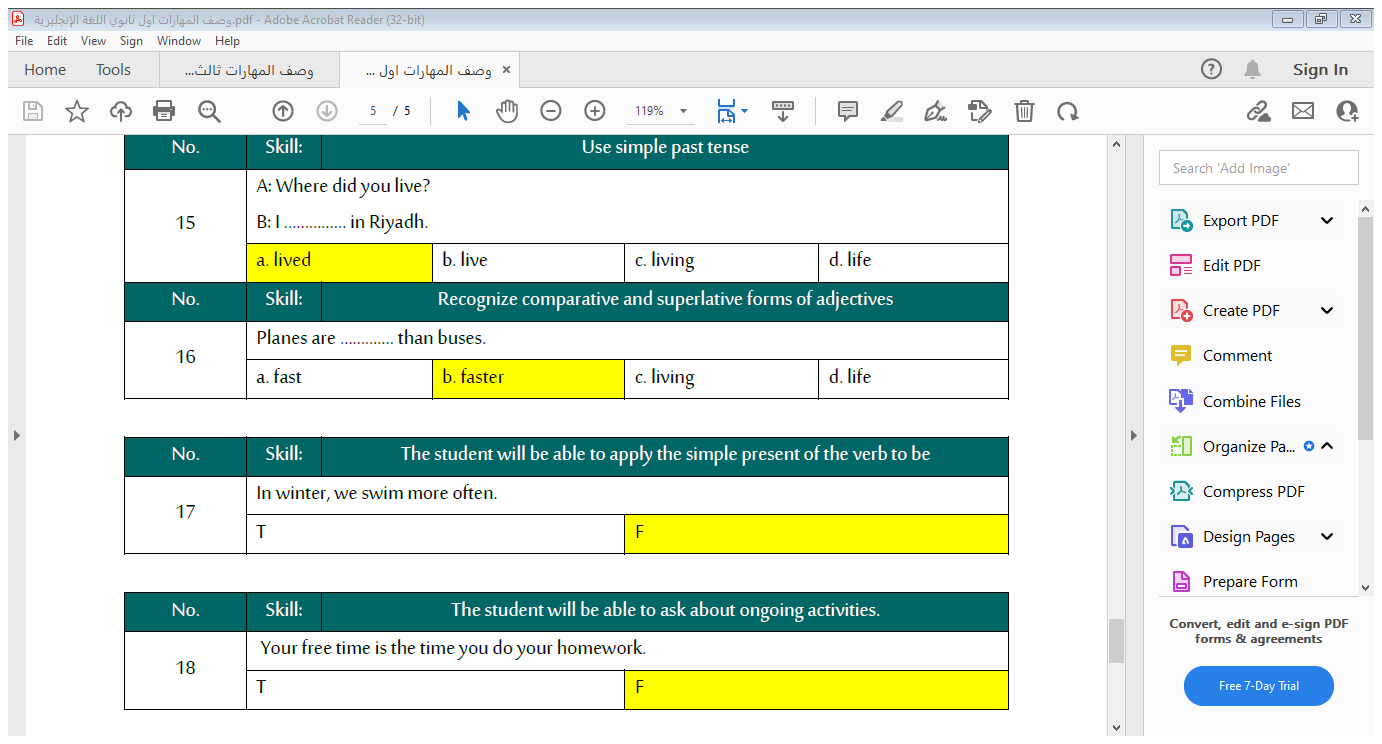 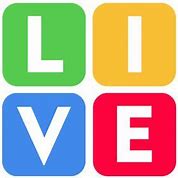 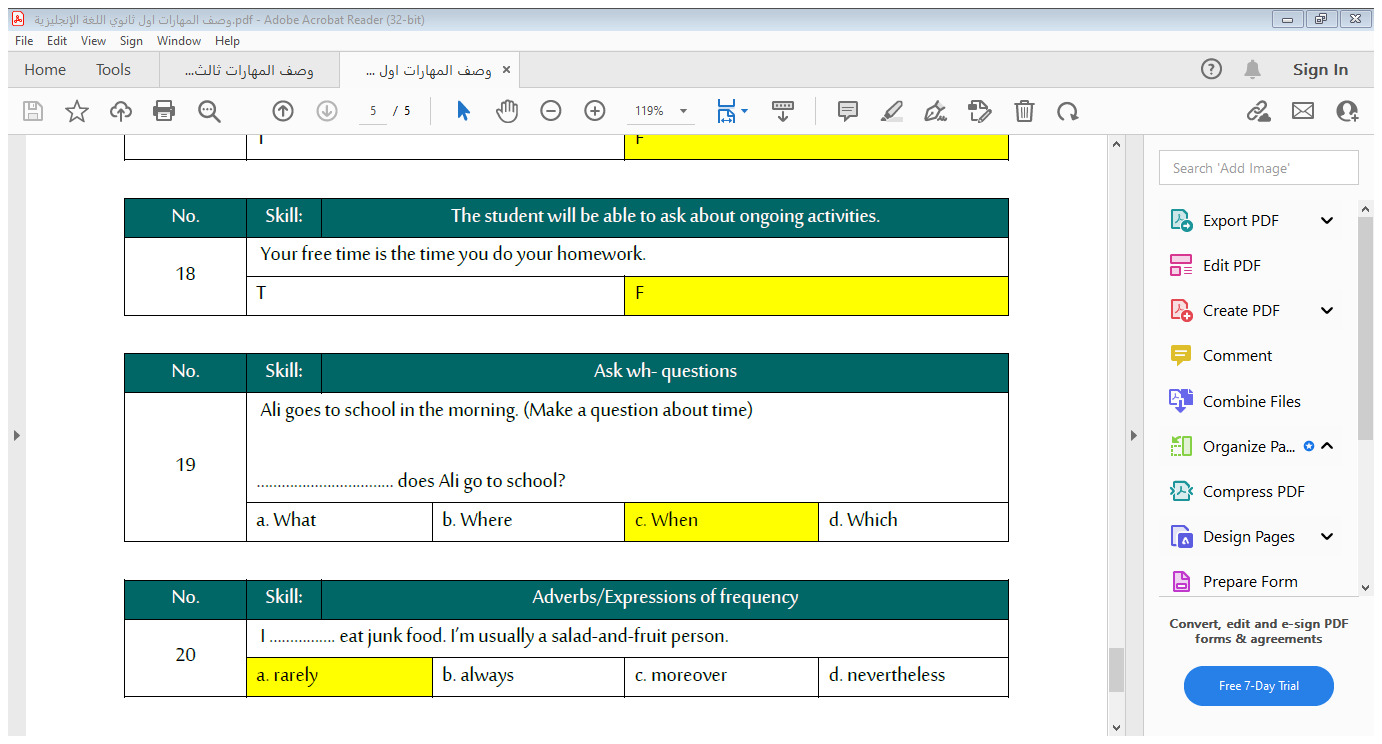 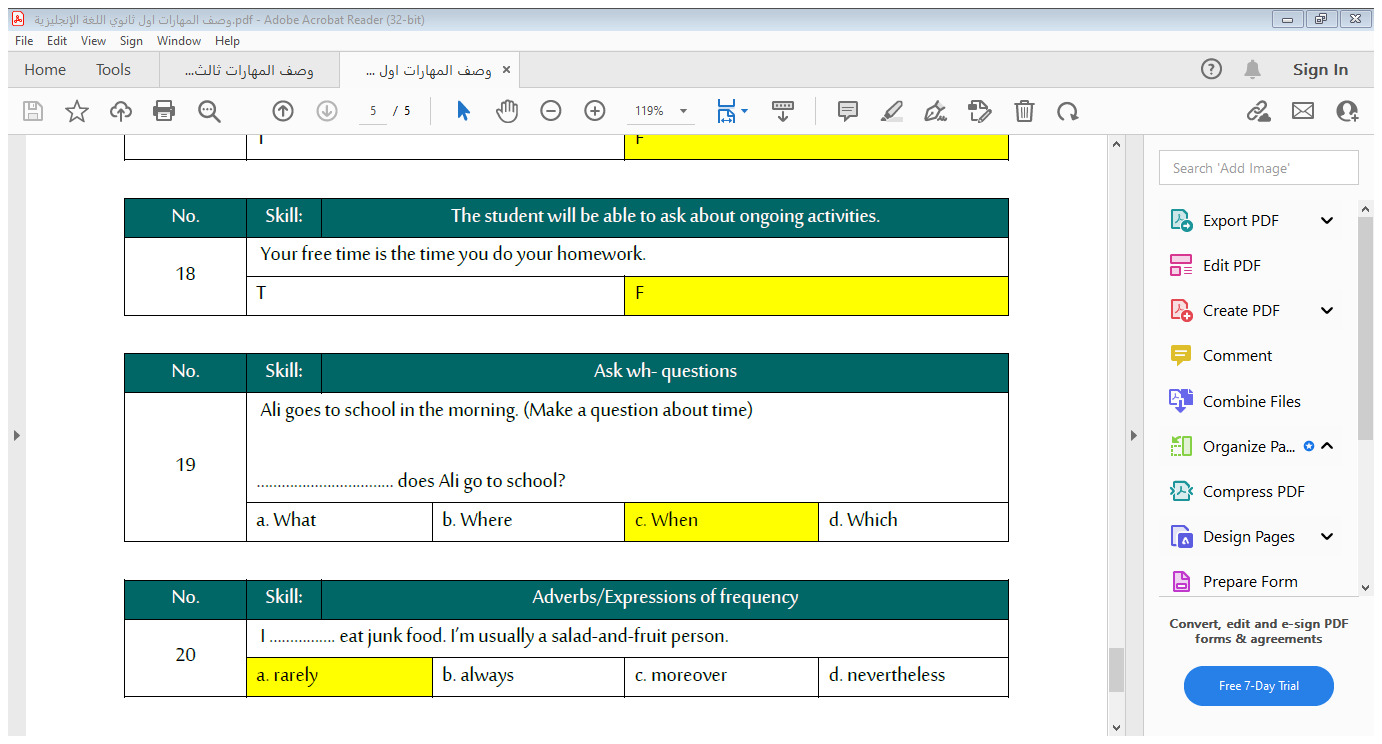 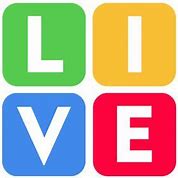 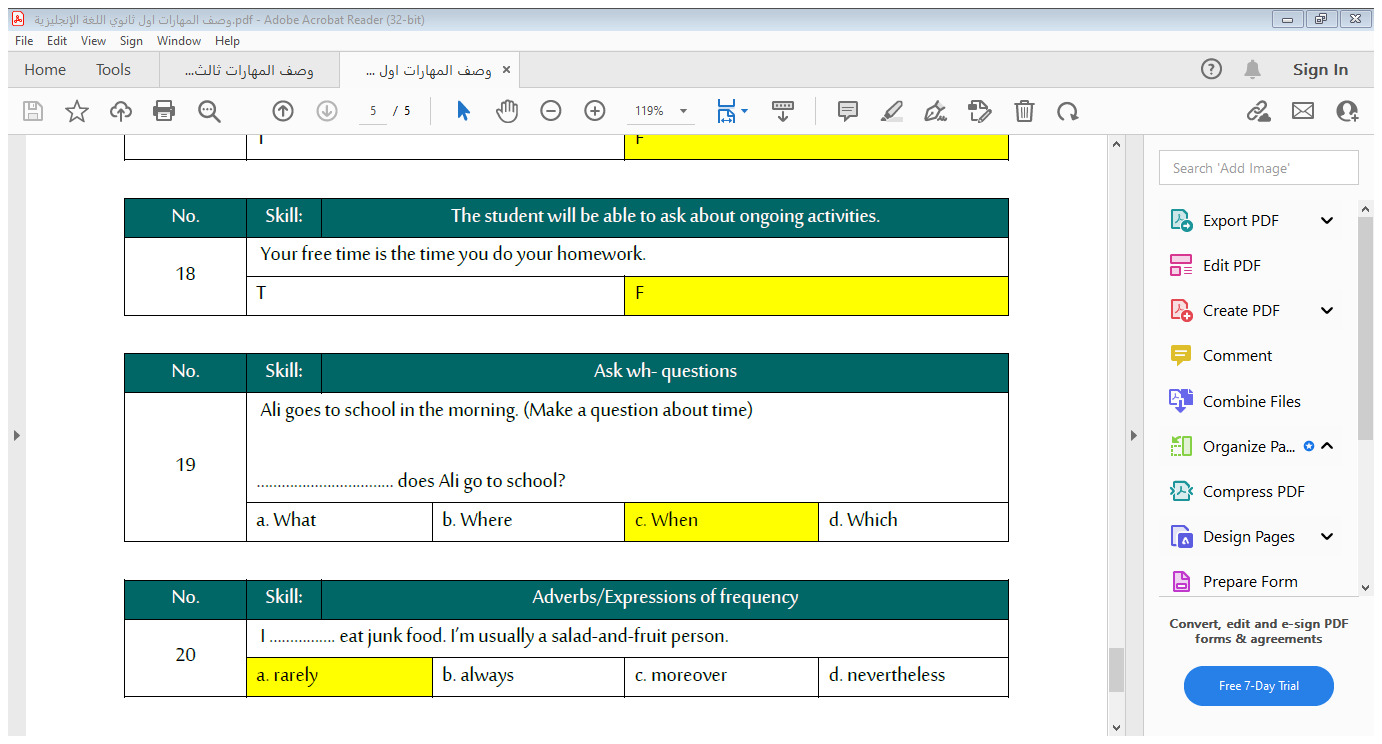 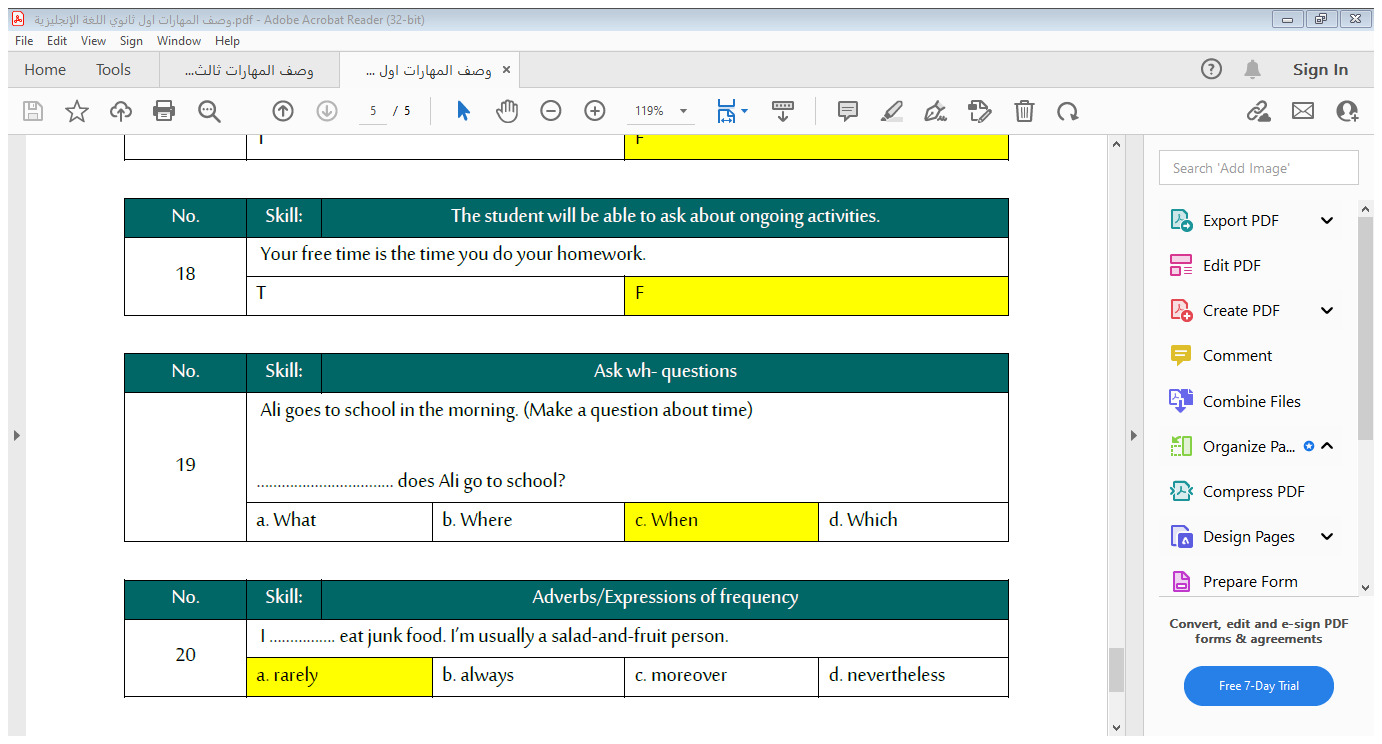 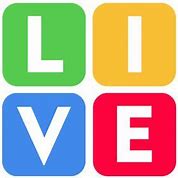 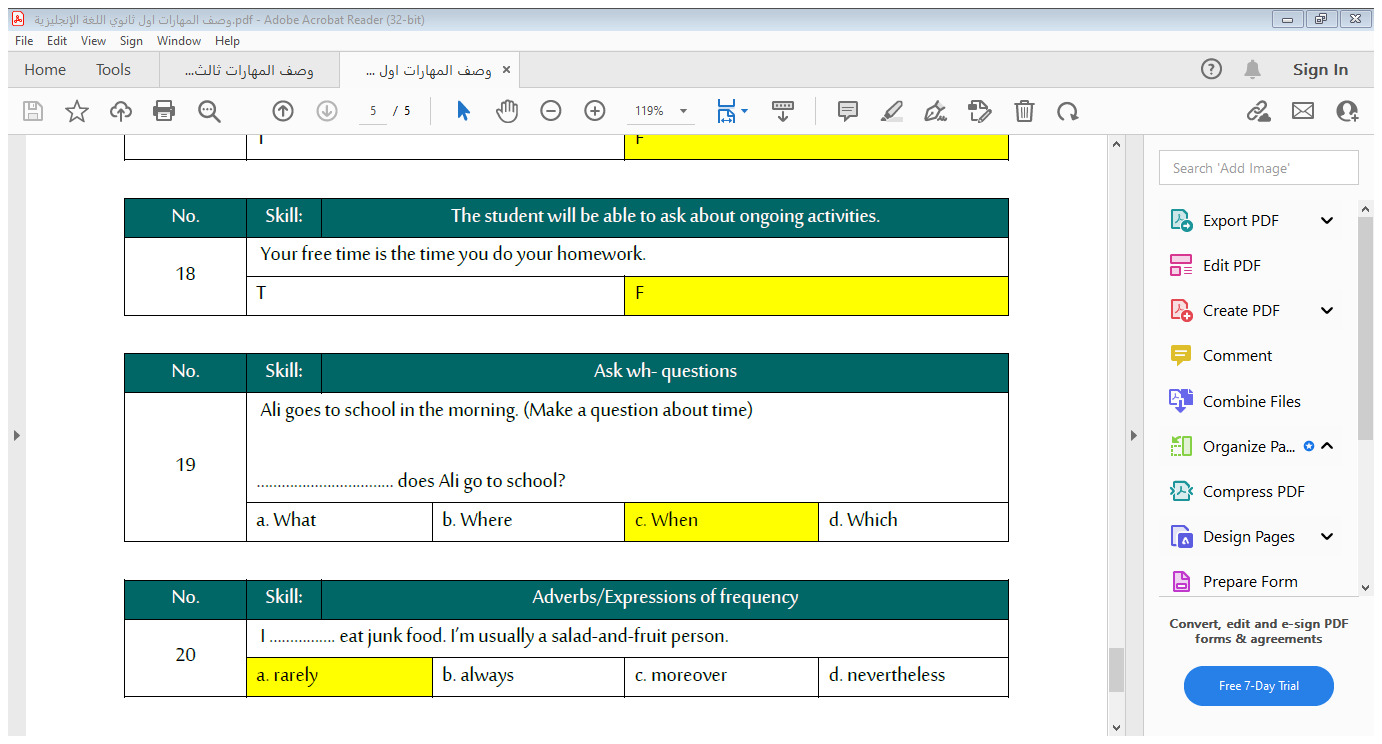 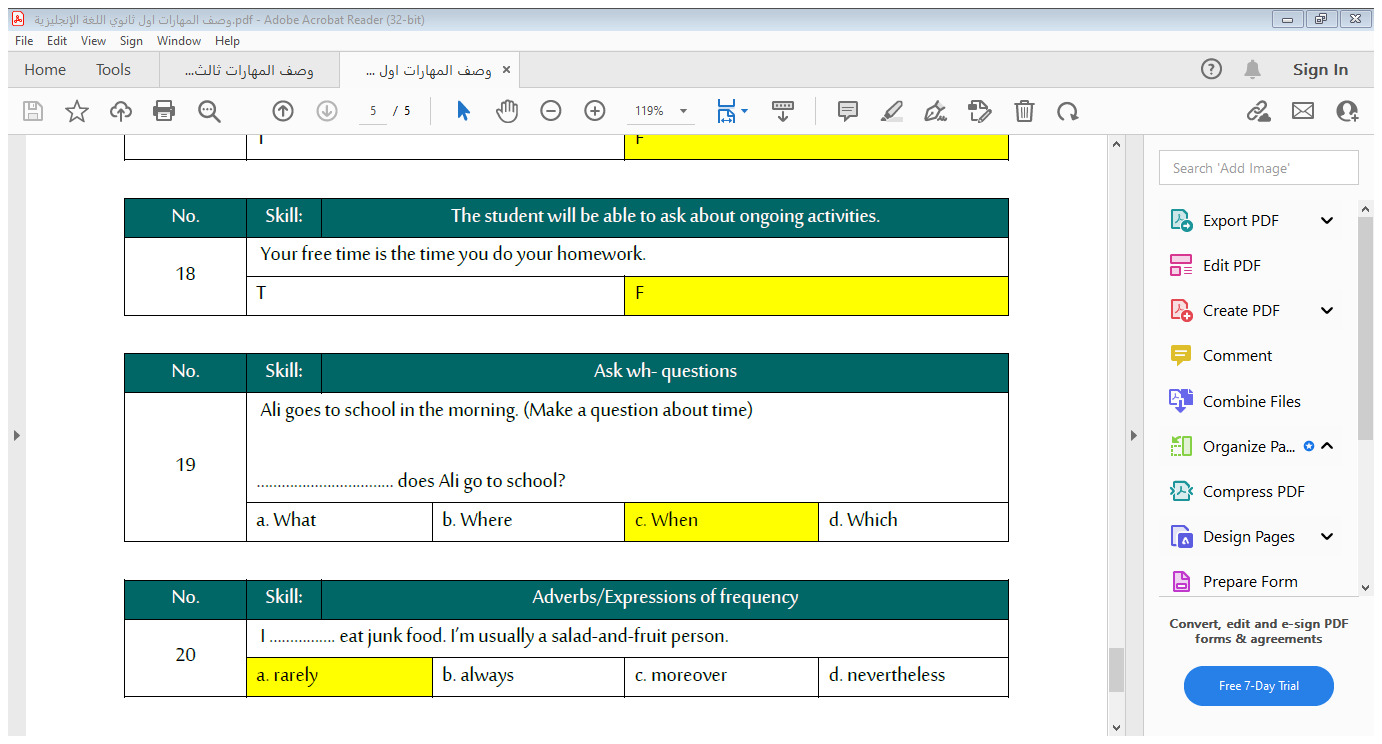 يرجى ارفاق الحلول على البادلت عند الانتهاء من حل أوراق العمل
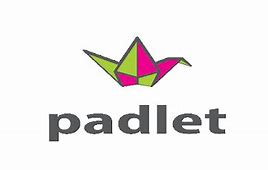 بالتوفيق بناتي الحبيبات
معلمتكم : ابتسام ابراهيم